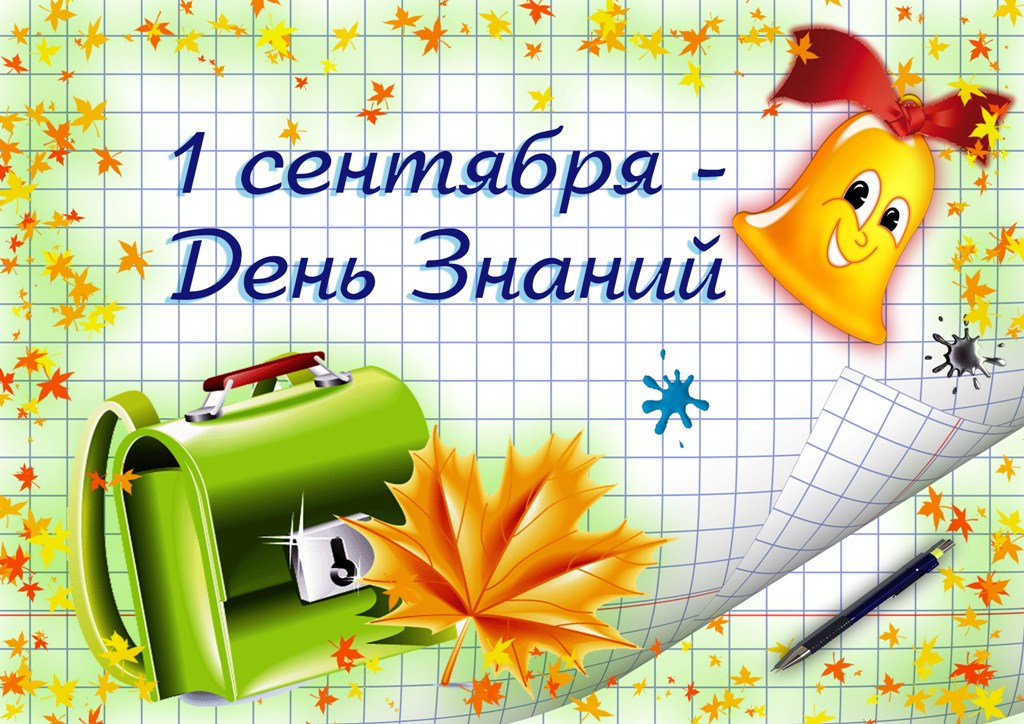 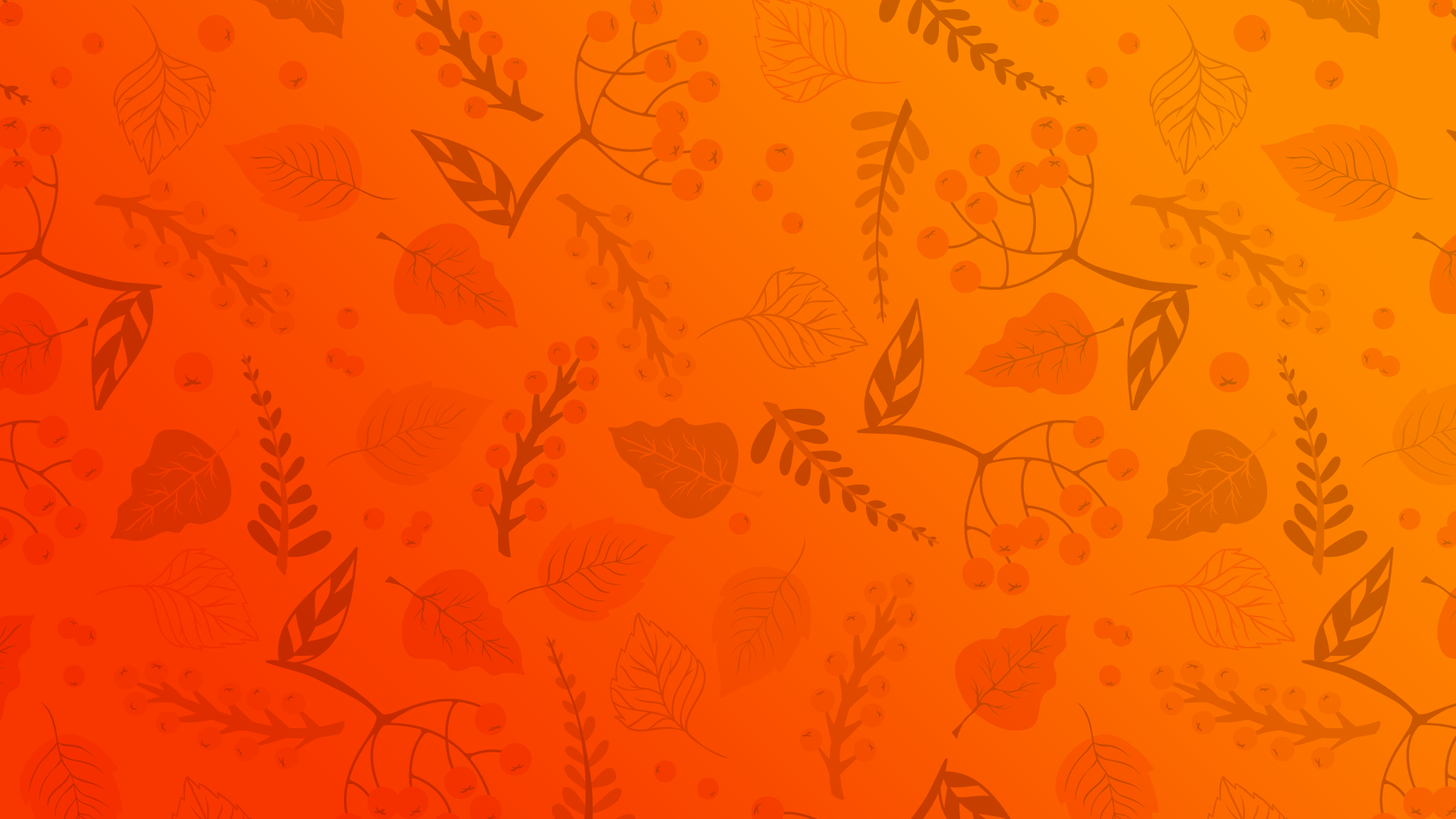 Урок Мира!
Моя малая Родина – Красноярский край!
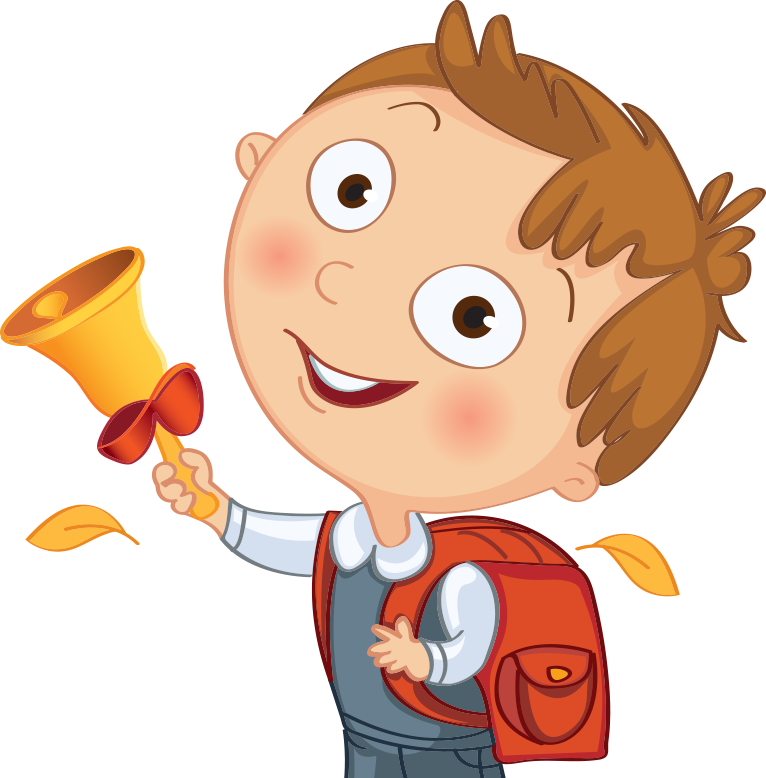 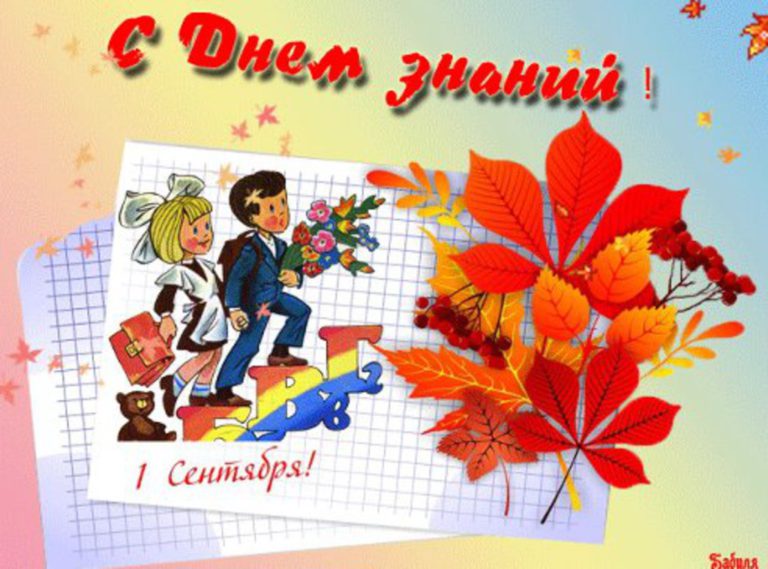 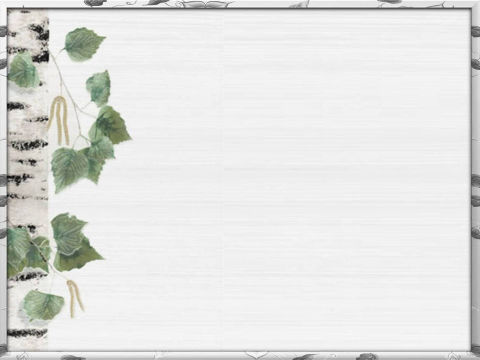 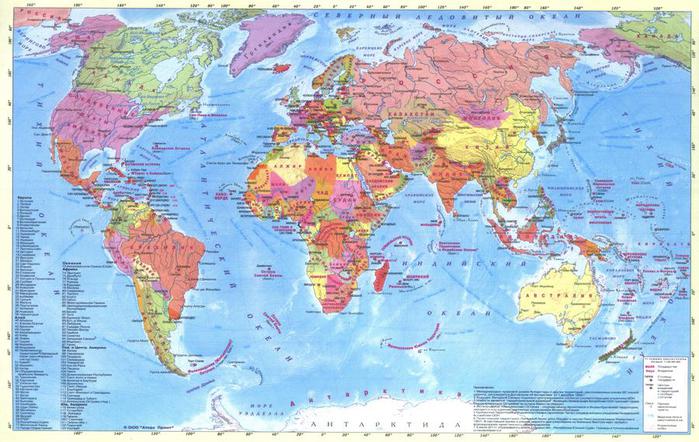 Карта    России
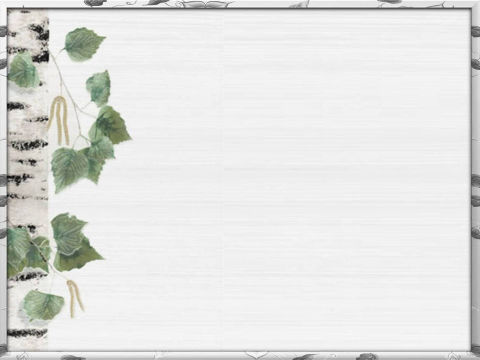 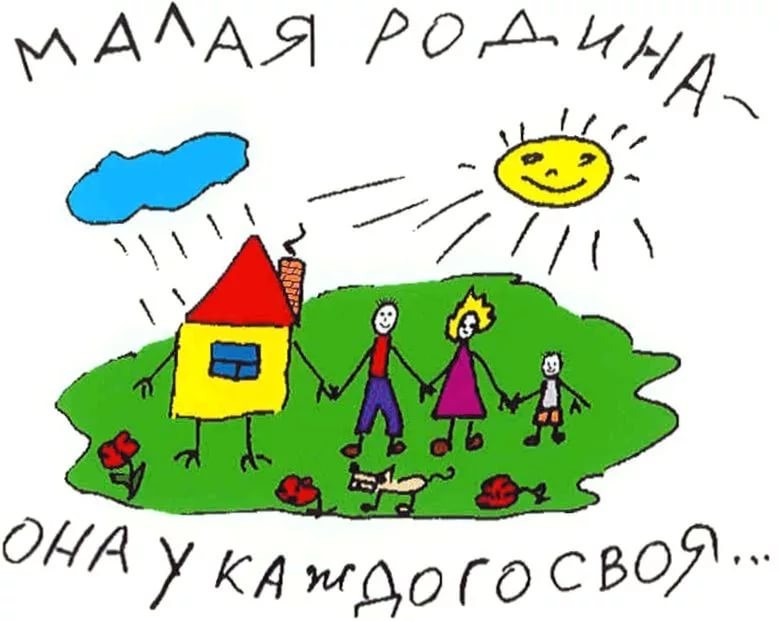 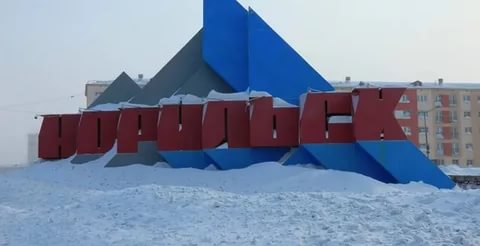 Край на политико-административной карте России
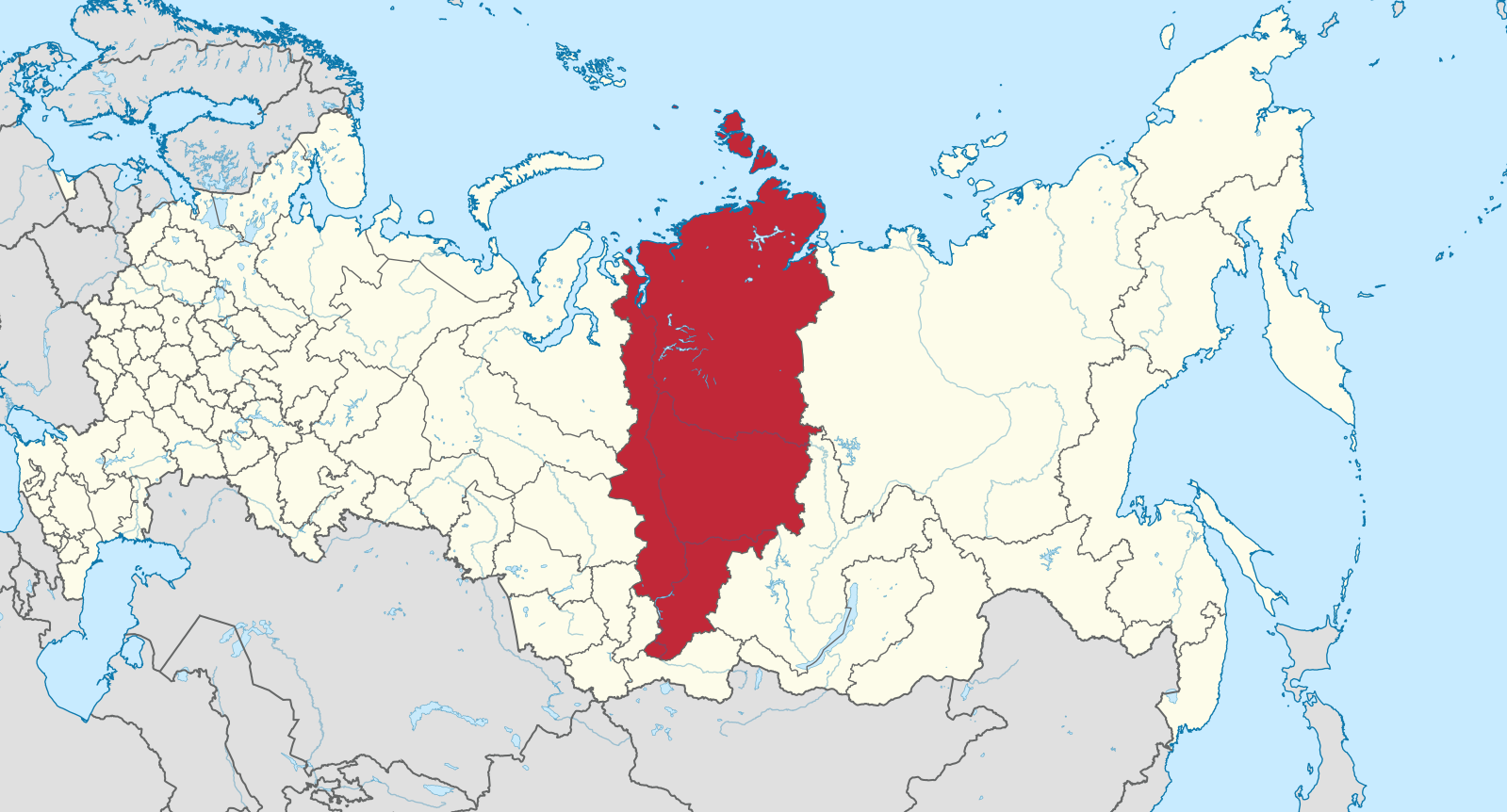 Анкета
«Знаю ли я свою малую Родину?»
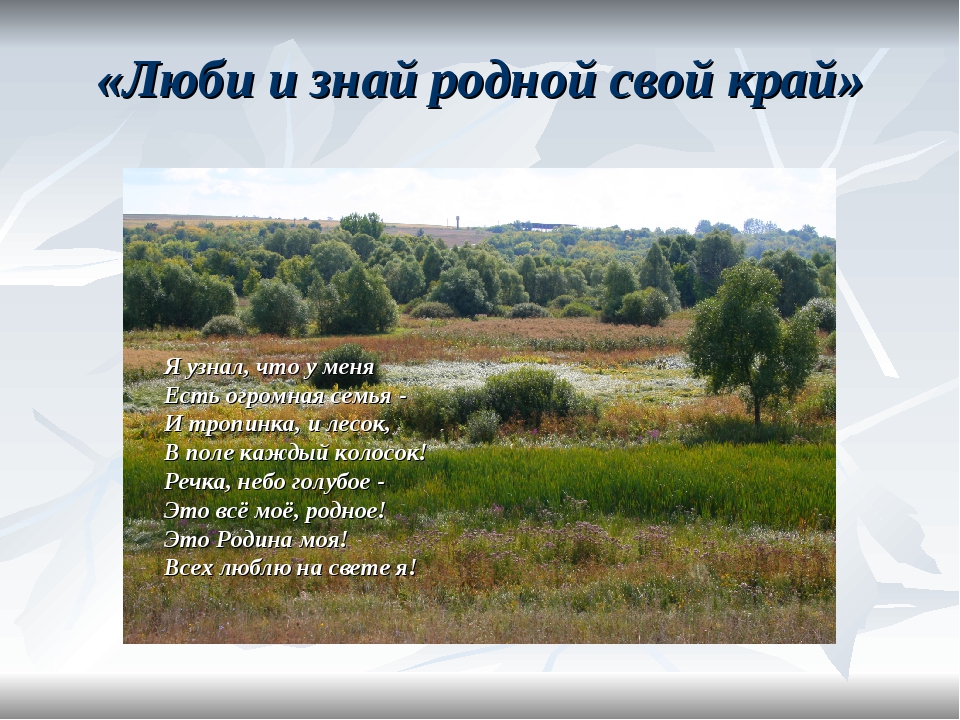 1.  Знаете ли Вы историю жизни Ваших родственников (Ф.И.О., род деятельности, место жительства)?
Знаю все о своих родителях 
Знаю все о своих родителях и бабушках-дедушках 
Знаю о своих родителях, бабушках-дедушках, прабабушках-прадедушках 
Затрудняюсь ответить 
Владею информацией частично
2.Являетесь ли Вы коренным жителем Красноярского края (3 и более поколения Вашей семьи проживали в данном крае)?
Да 
Нет 
Затрудняюсь ответить
3.    Знаете ли Вы знаменитых земляков?
Не знаю 
Знаю (укажите)____________________________________
4.   Знаете ли Вы историю своего края (области)?
Особенности речи 
Традиции праздников 
Особенности местного костюма 
Легенды, сказки, предания 
Другое ______________________________
5.   Хотели бы Вы свои пополнить знания?
О своих родных 
Об истории области и города 
Другое ___________________________________
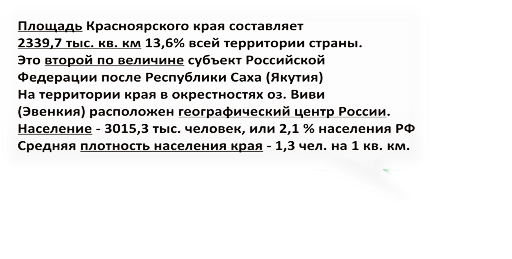 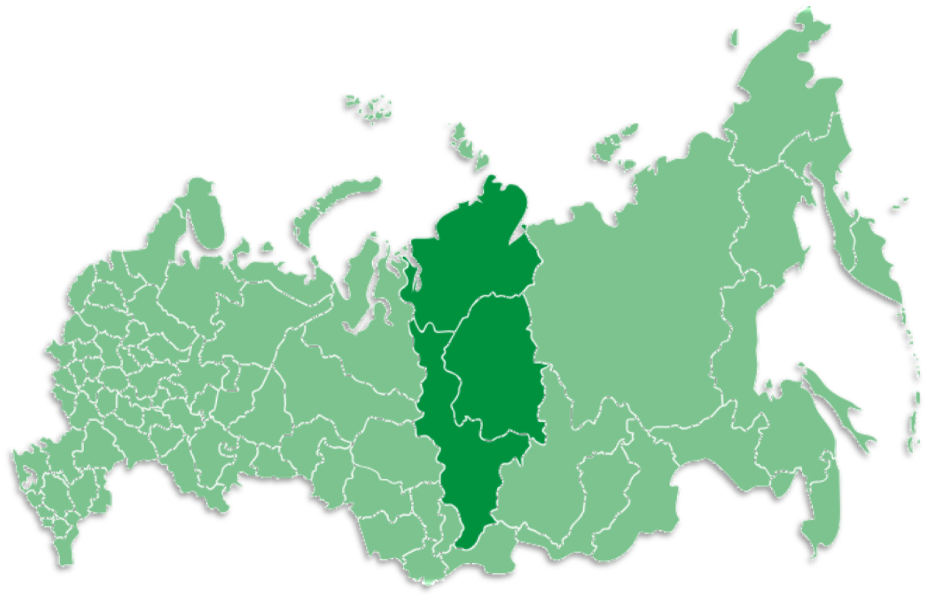 Дата образования
Дата образования Красноярского края – 
7 декабря 1934 года. 
С 1 января 2007 года Красноярский край, Таймырский (Долгано-Ненецкий) автономный округ и Эвенкийский автономный округ объединились в новый субъект Российской Федерации в пределах границ трёх ранее существовавших субъектов.
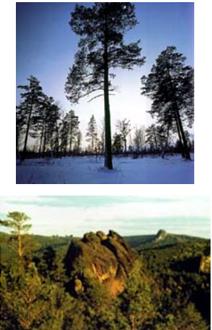 Государственное устройство
Красноярский край - демократическое, правовое, социальное, культурное, светское, основанное на уважении прав и свобод человека и гражданина государственно-территориальное образование, входящее в состав Российской Федерации в качестве ее равноправного субъекта. Государственным языком в крае является русский.
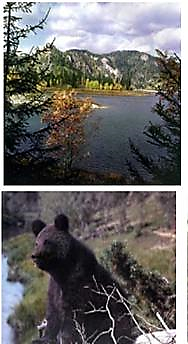 Герб Региона
Современный герб Красноярского края утвержден Законом края от 12 февраля 1999 года № 5-296 «О Гербе Красноярского края».         В червленом поле поверх лазоревого, смещенного вправо и тонко окаймленного золотом столба, золотой лев, держащий в правой передней лапе золотую лопату и в левой — золотой серп (символы плодородия и богатства недр). Щит увенчан пьедесталом с орденскими лентами, окружен золотыми дубовыми листьями и кедровыми ветками, соединенными голубой лентой.         В геральдике червленый щит — символ храбрости, мужества и неустрашимости, лев — символ власти, отваги, храбрости и великодушия.
Государственная символика                                      Флаг Региона
Флаг Красноярского края утвержден Законом края от 27 марта 2000 года № 10-701 «О Флаге Красноярского края». 
Флаг Красноярского края представляет собой прямоугольное красное полотнище, посредине флага расположен герб Красноярского края; высота изображения герба составляет 2/5 высоты полотнища.      
      
Отношение ширины полотнища к длине — 2:3. В основу флага взят цвет щита, 
символ земли Красноярской.
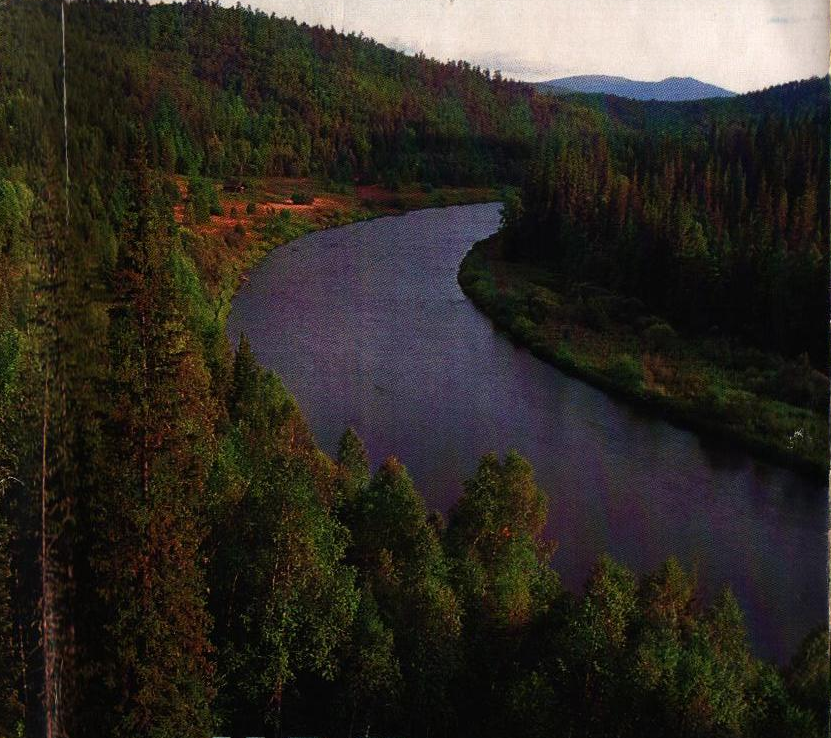 Сибирский край – 
скупой и строгий – 
Он завладел судьбой моей …
Н. Ерёмин
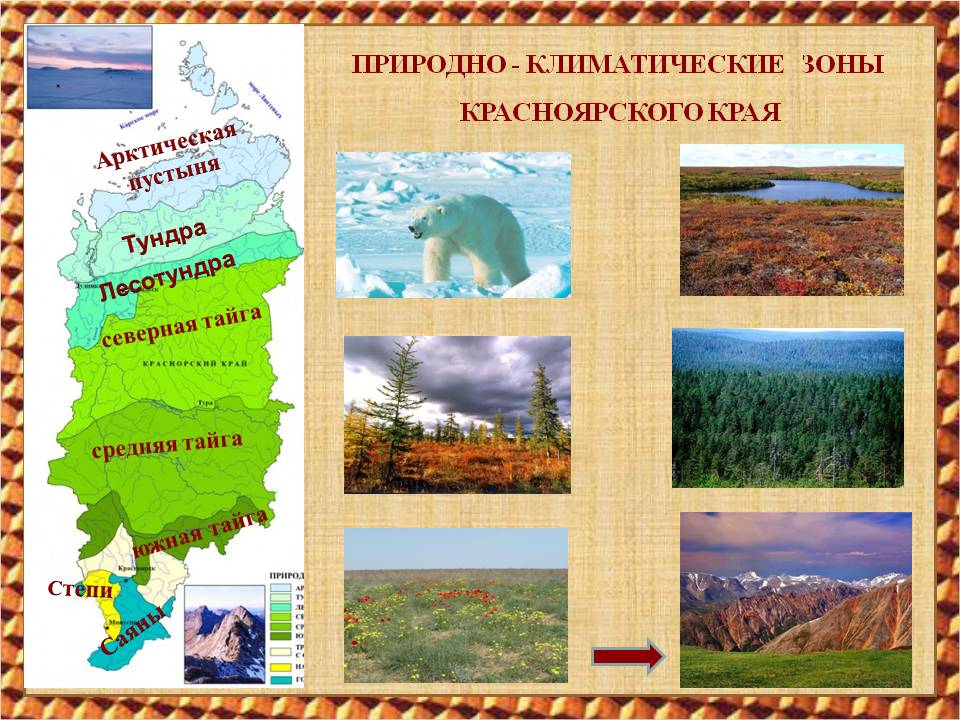 Заповедник Столбы
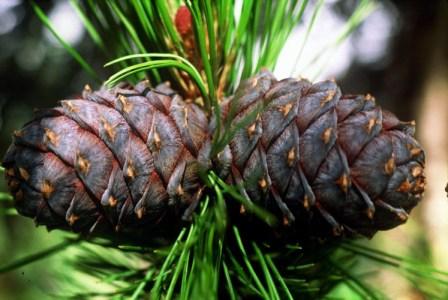 Скала «Такмак»
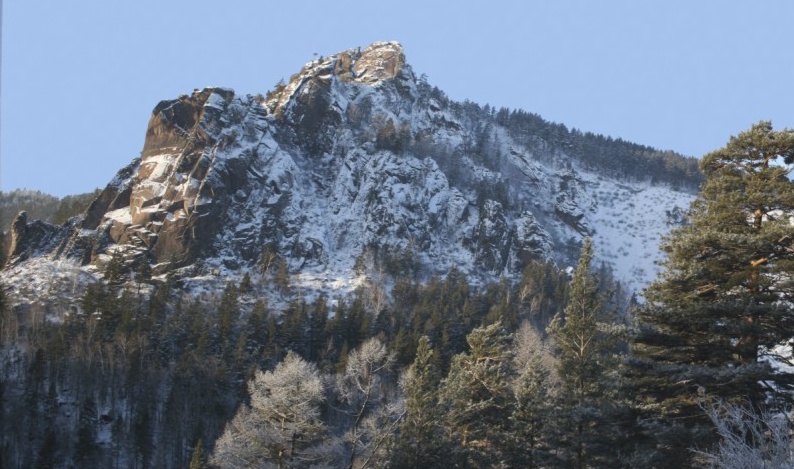 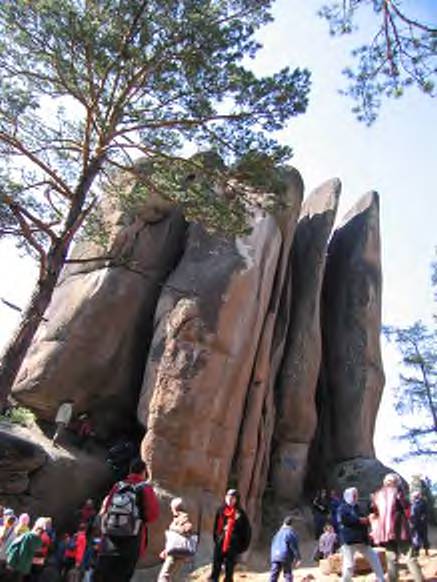 Скала «Перья»
Скала « Чертов палец»
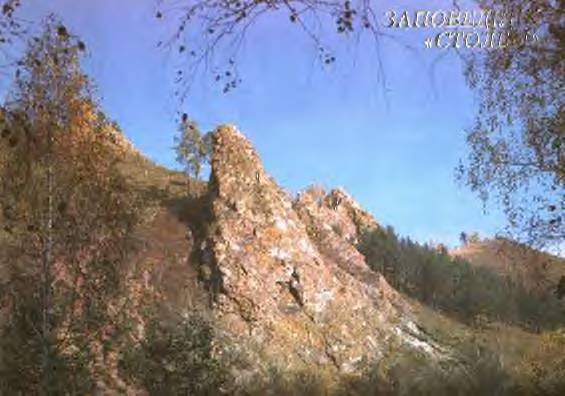 Скала «Слоновое ухо»
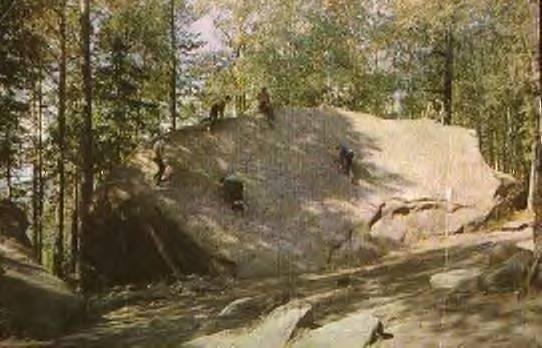 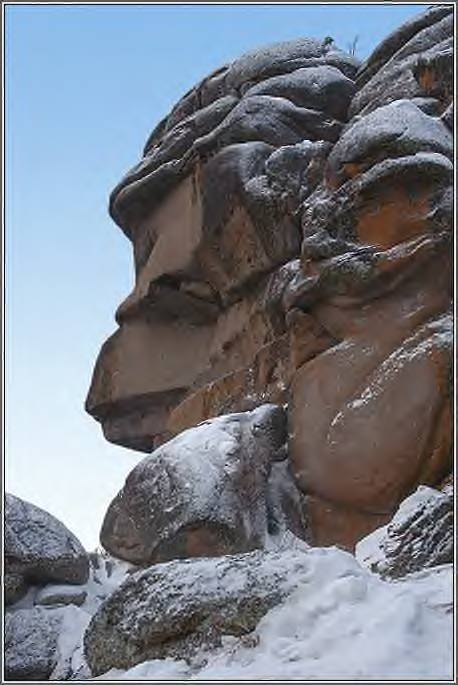 Скала «Дед»
Легенда о происхождении Столбов
Было это в глубокой древности.  Жил в Сибири своенравный могучий царь Енисей.
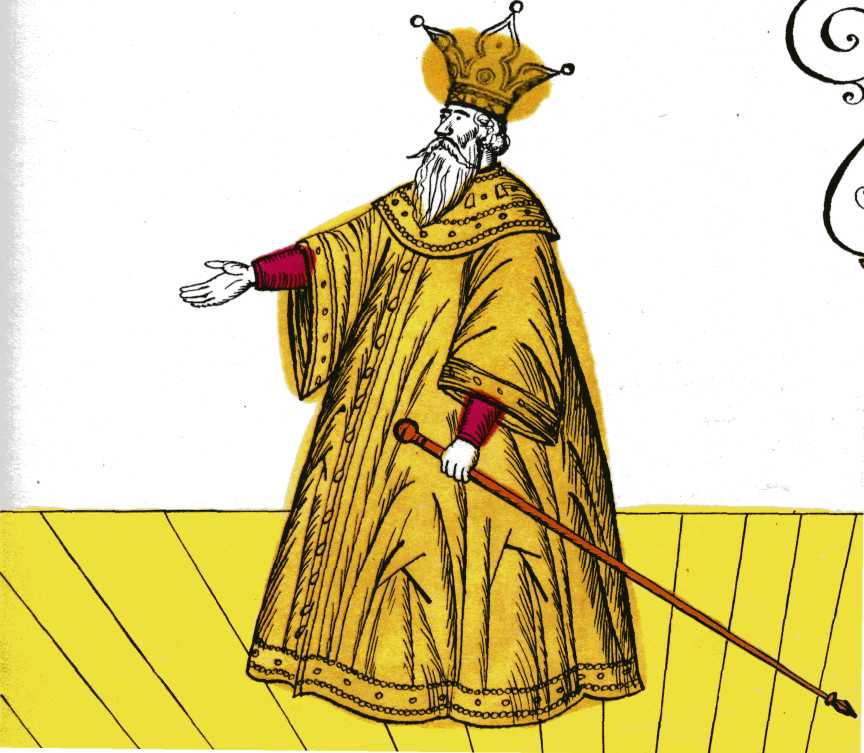 На гордо поднятой голове носил он прекрасную ледовую корону Саян .
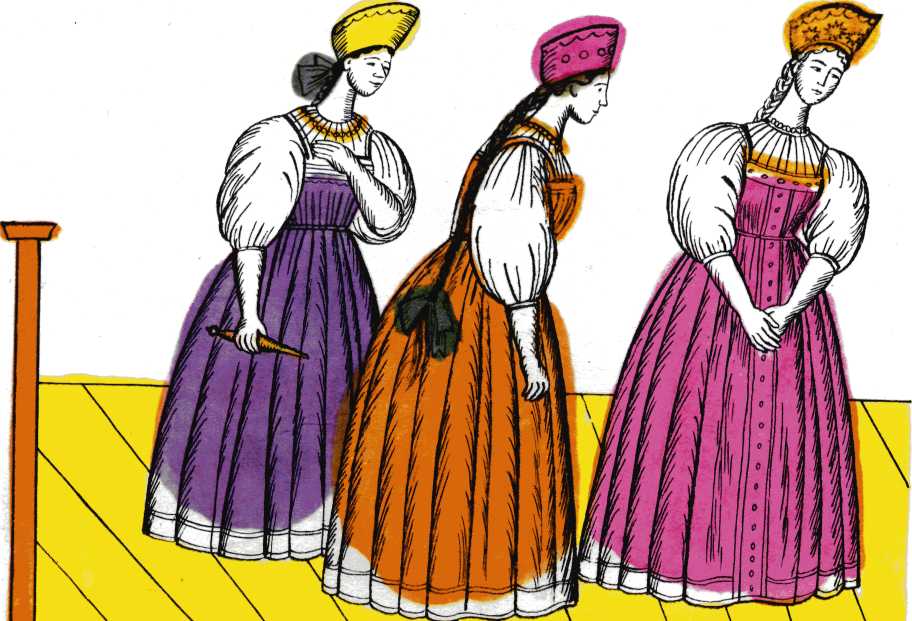 Много дочерей имел Енисей, но самыми прекрасными были Базаиха и Лалетина
Однажды приехал к царю со своей свитой богатырь, князь Такмак , сватать Лалетину . А Енисей хотел выдать Базаиху - старшей она дочерью была. Но наотрез отказался князь Такмак от такой невесты - слишком уж сварливой и капризной слыла она.
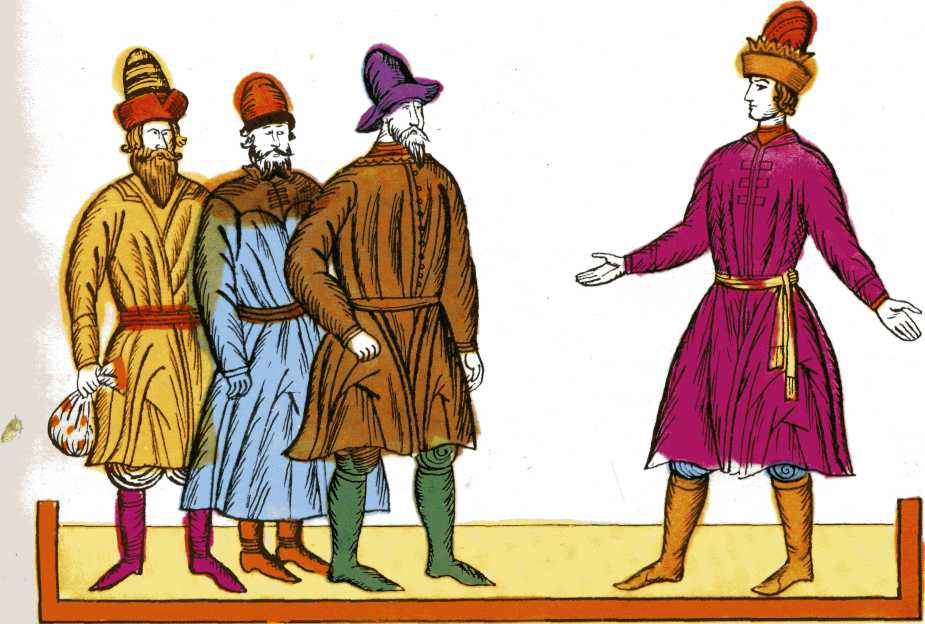 Рассердился тогда царь Енисей и, поднявшись во весь свой рост, сказал: "Коль так, - быть тебе, князь Такмак, и всем твоим богатырям столбами.
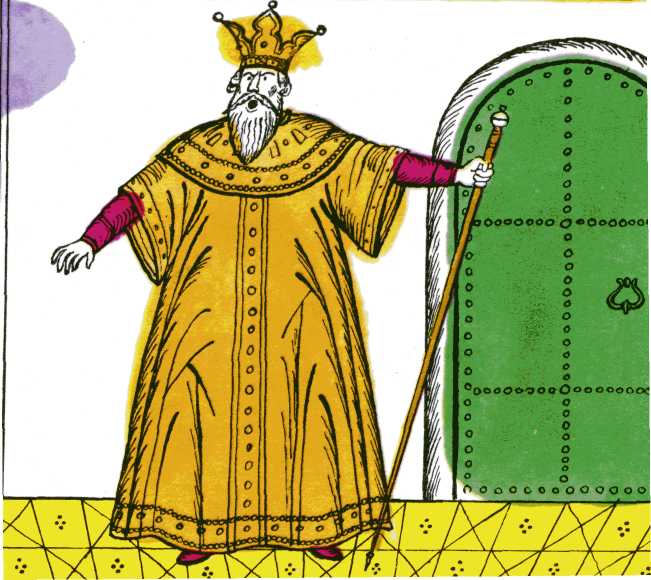 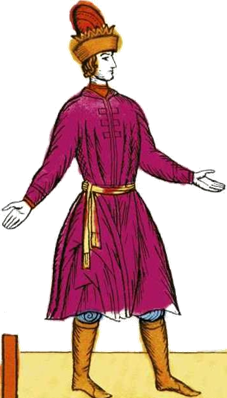 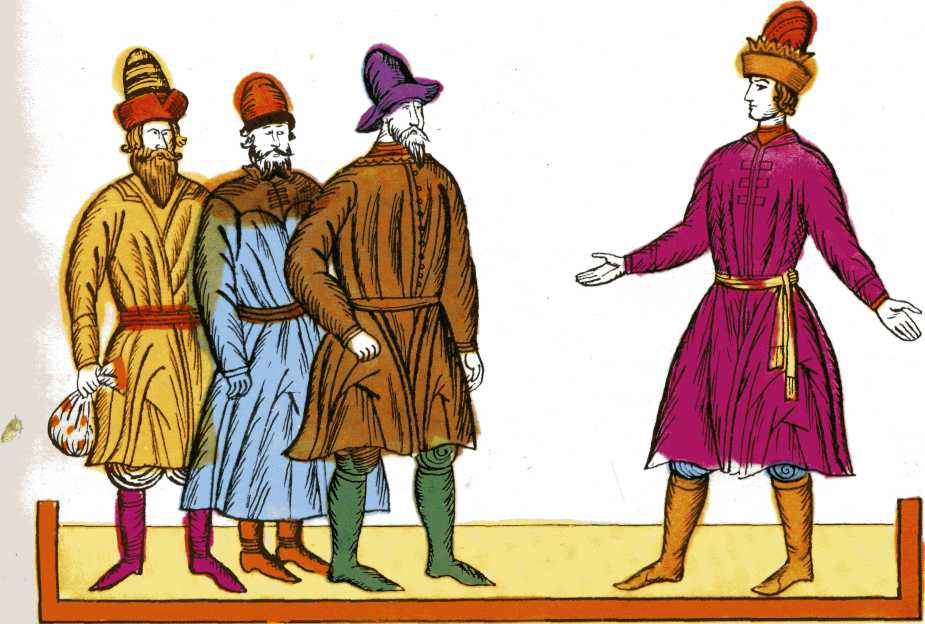 Сделаю я своих дочек речками, и будете вы стоять подле них веки вечные".
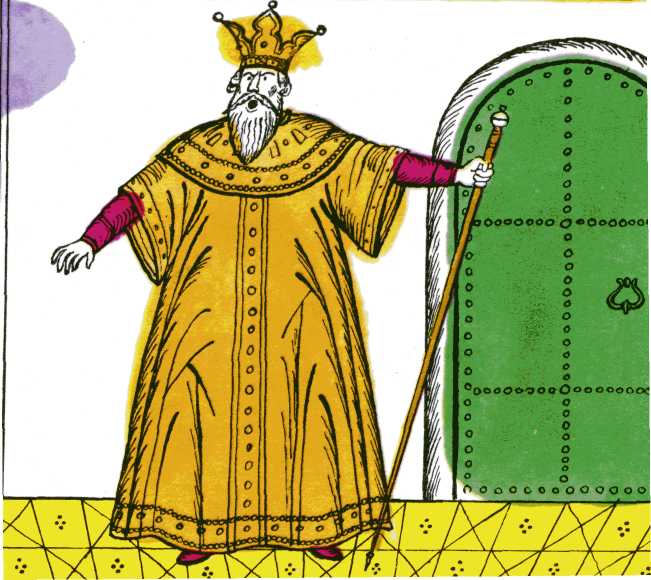 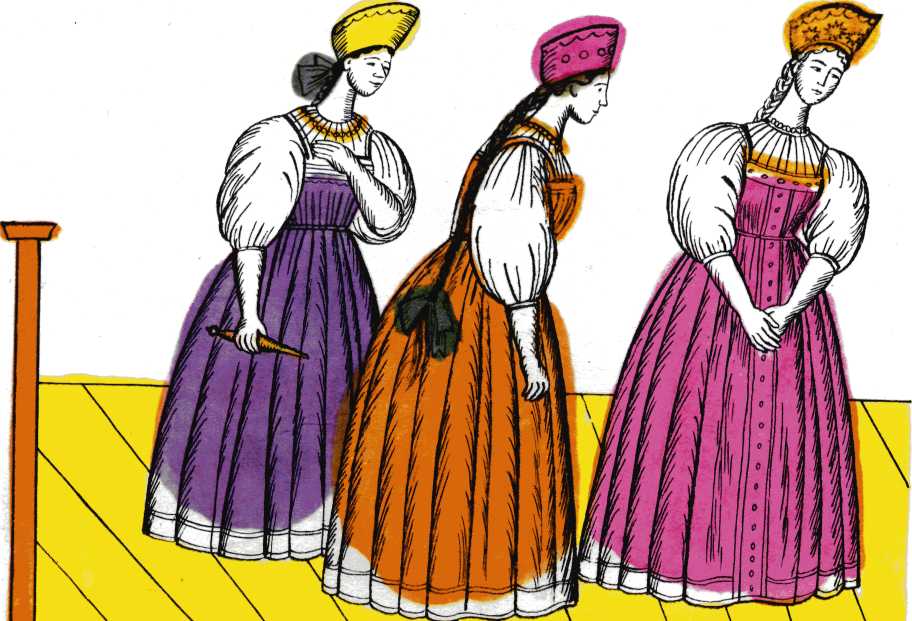 Но слишком высоко к солнцу поднял свою гордую голову царь. Растаяла от солнца его ледяная корона Саян,
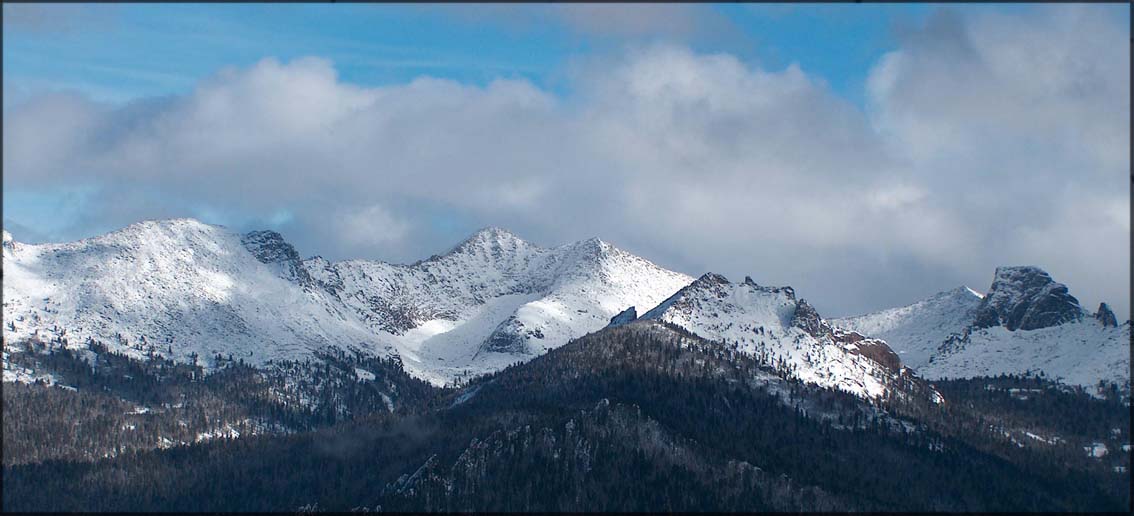 и сам Енисей превратился в могучую реку
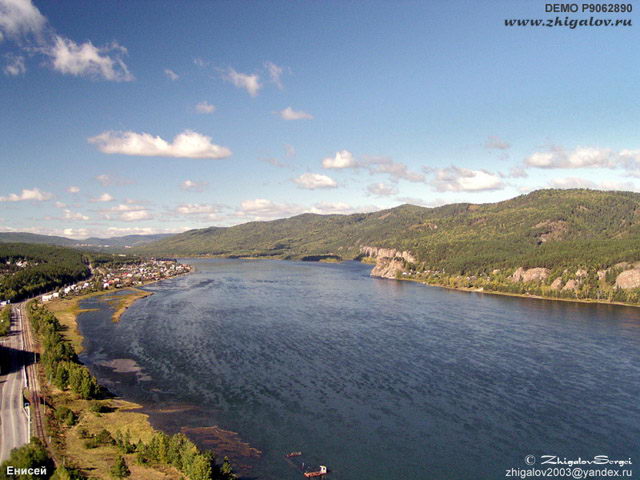 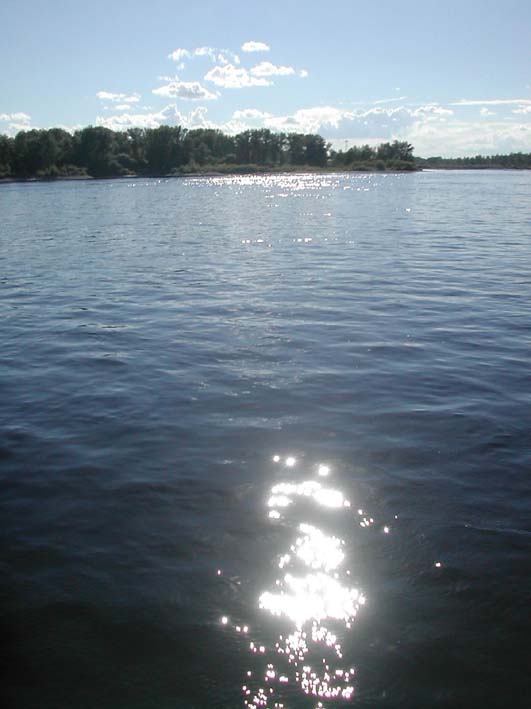 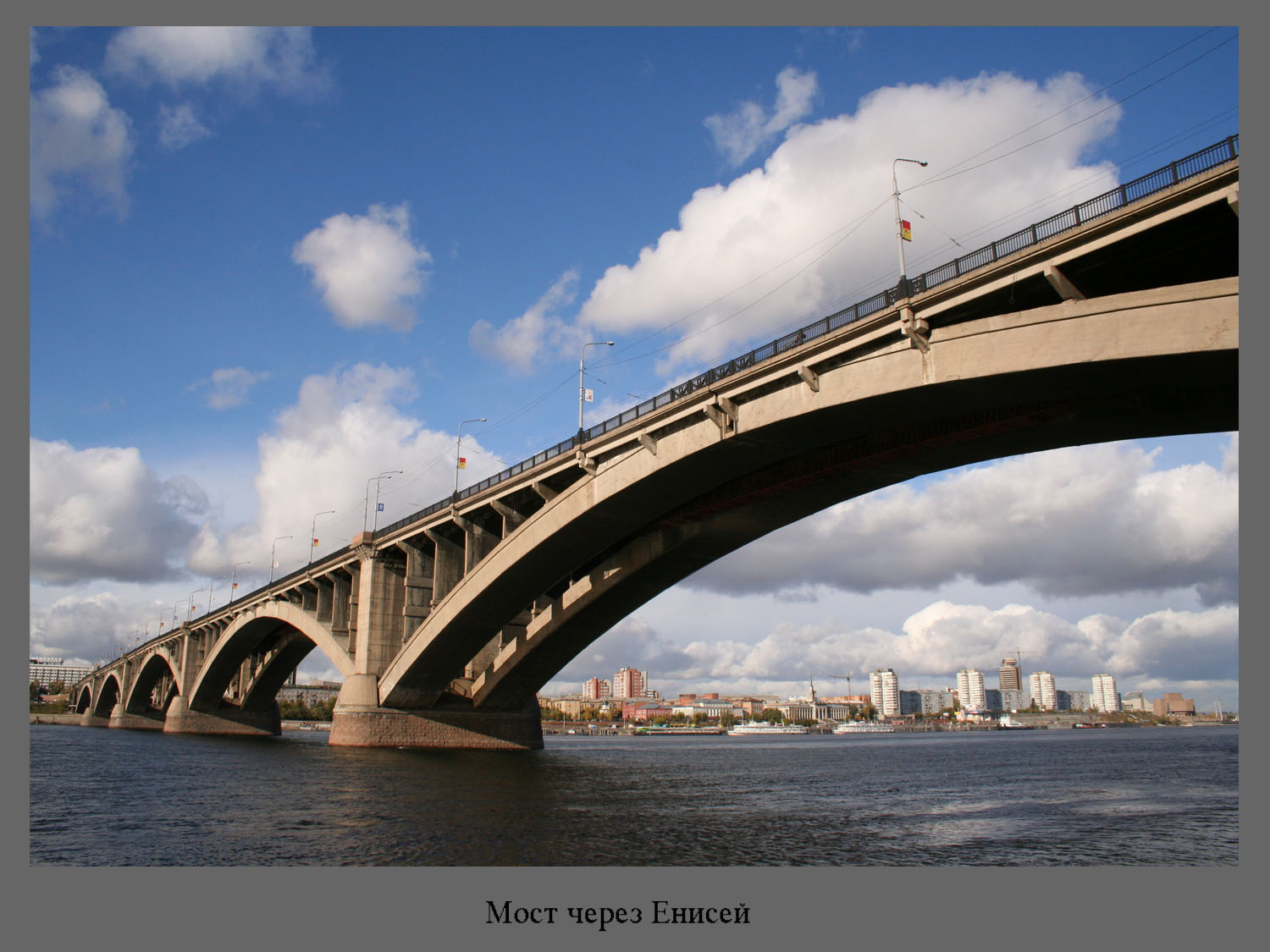 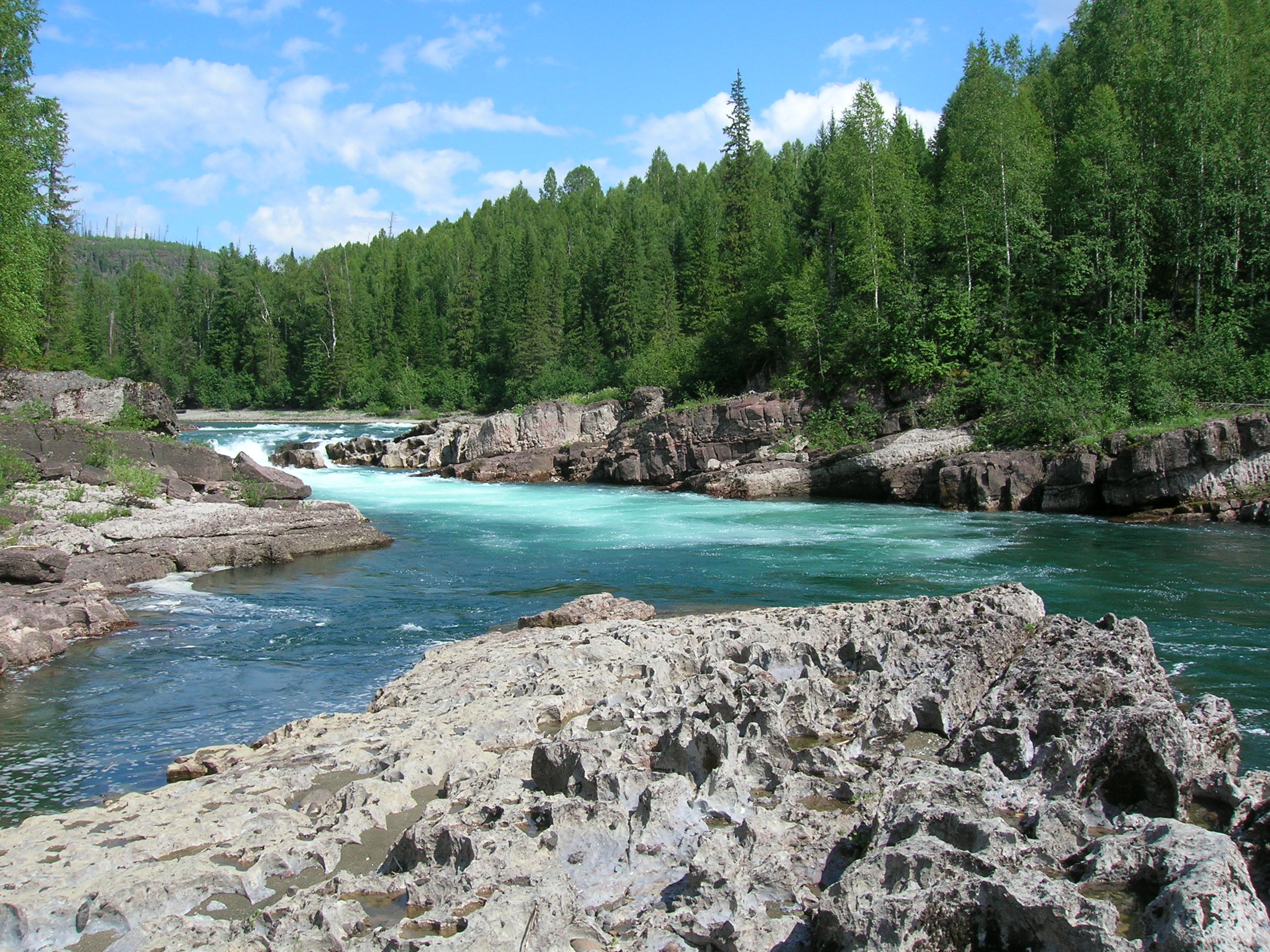 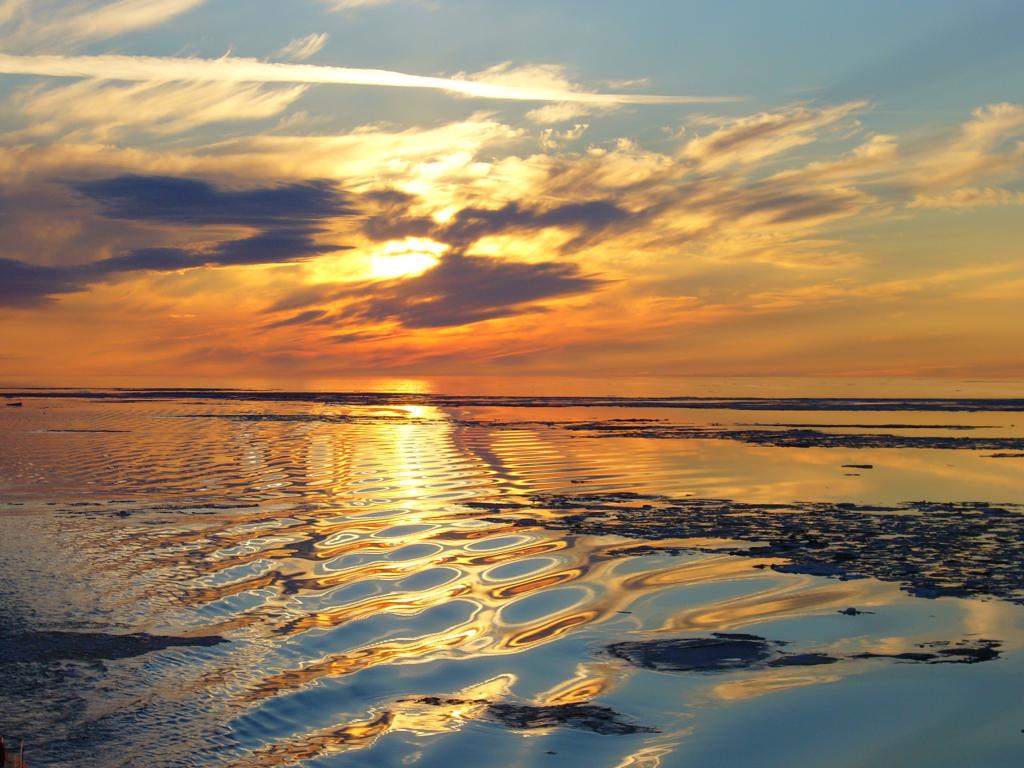 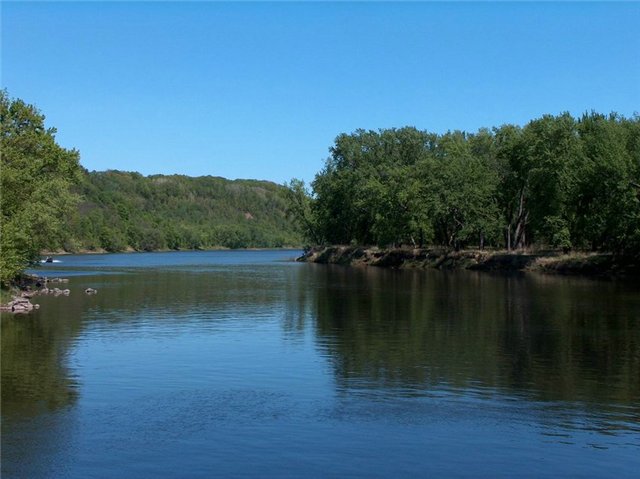 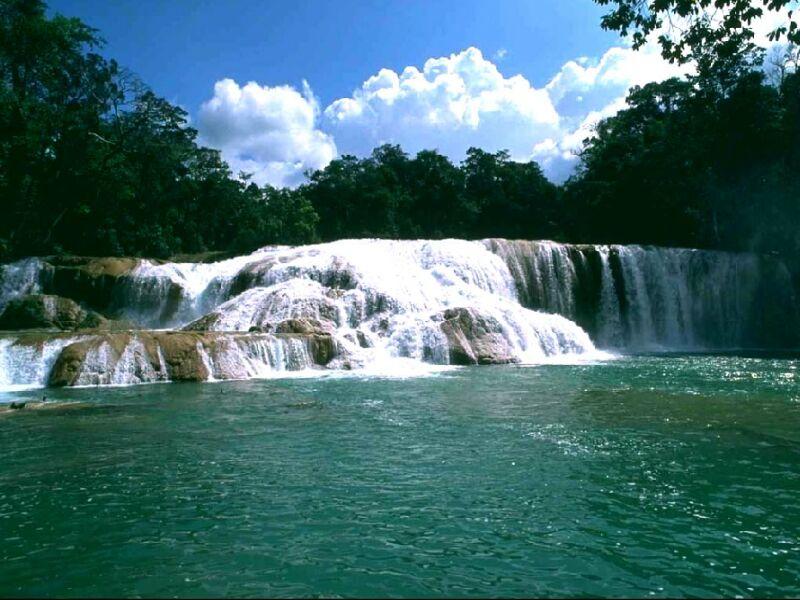 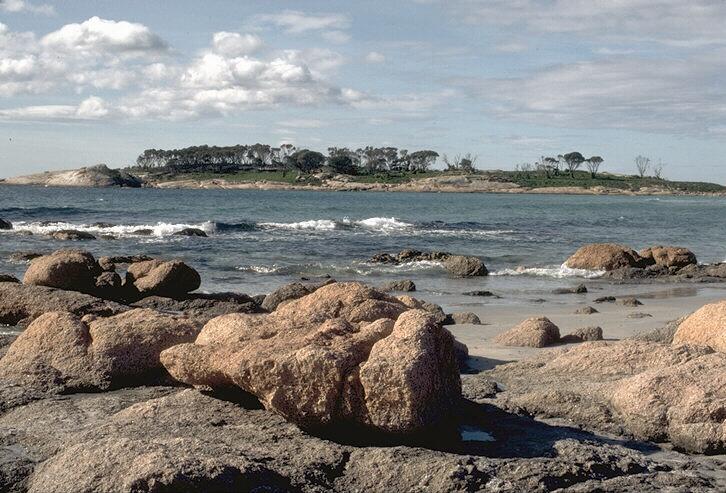 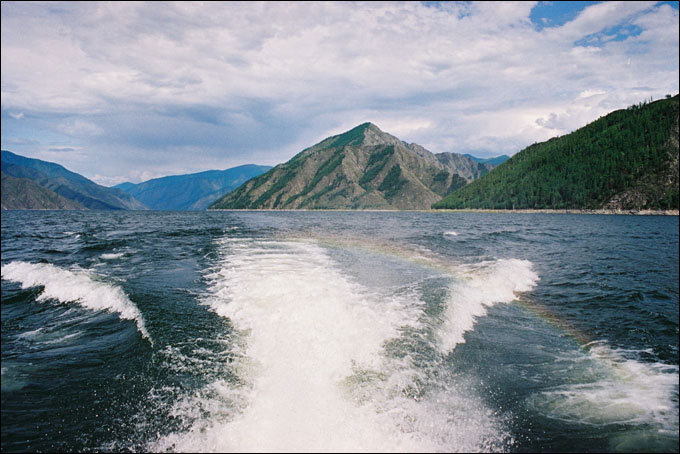 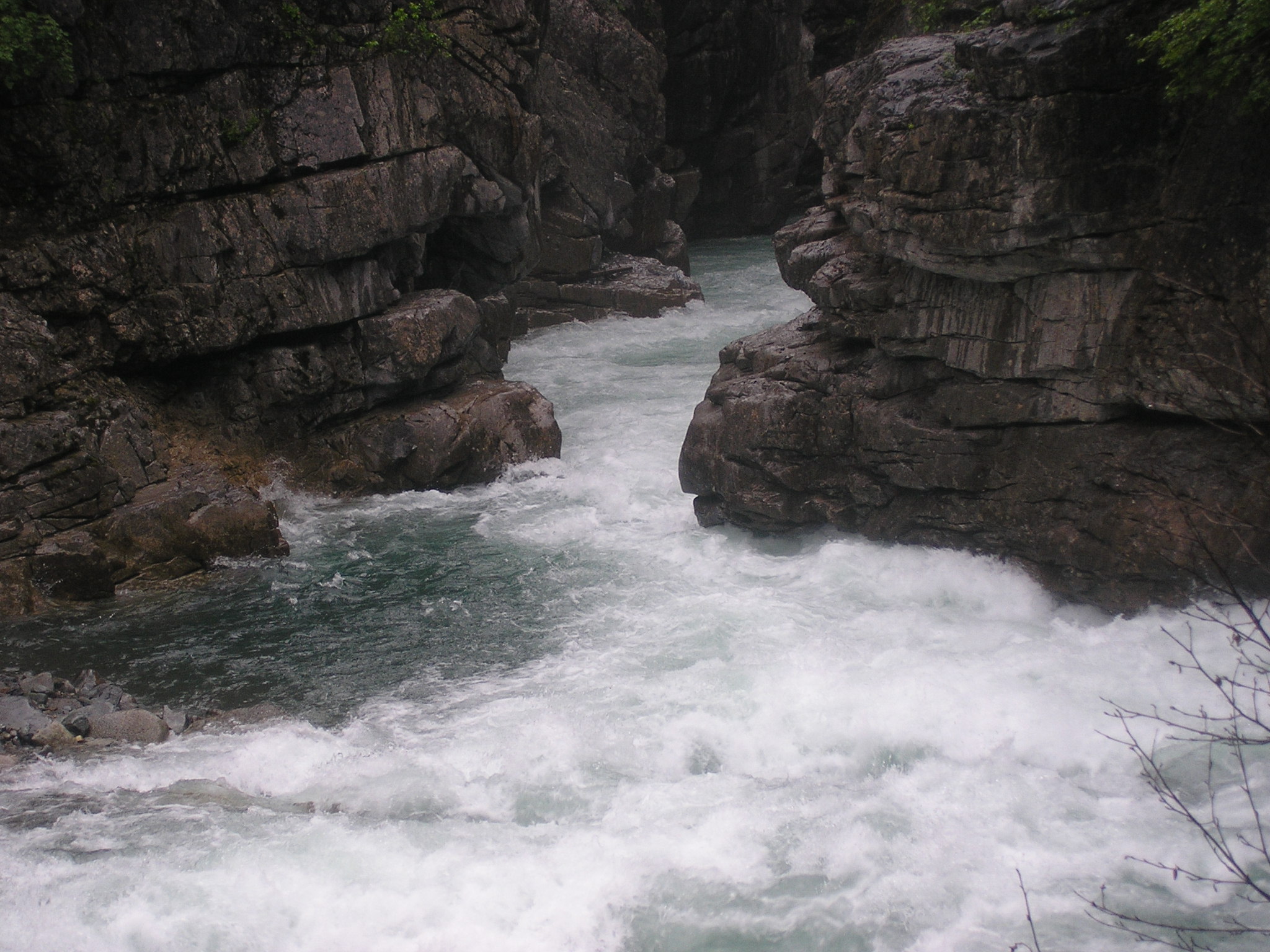 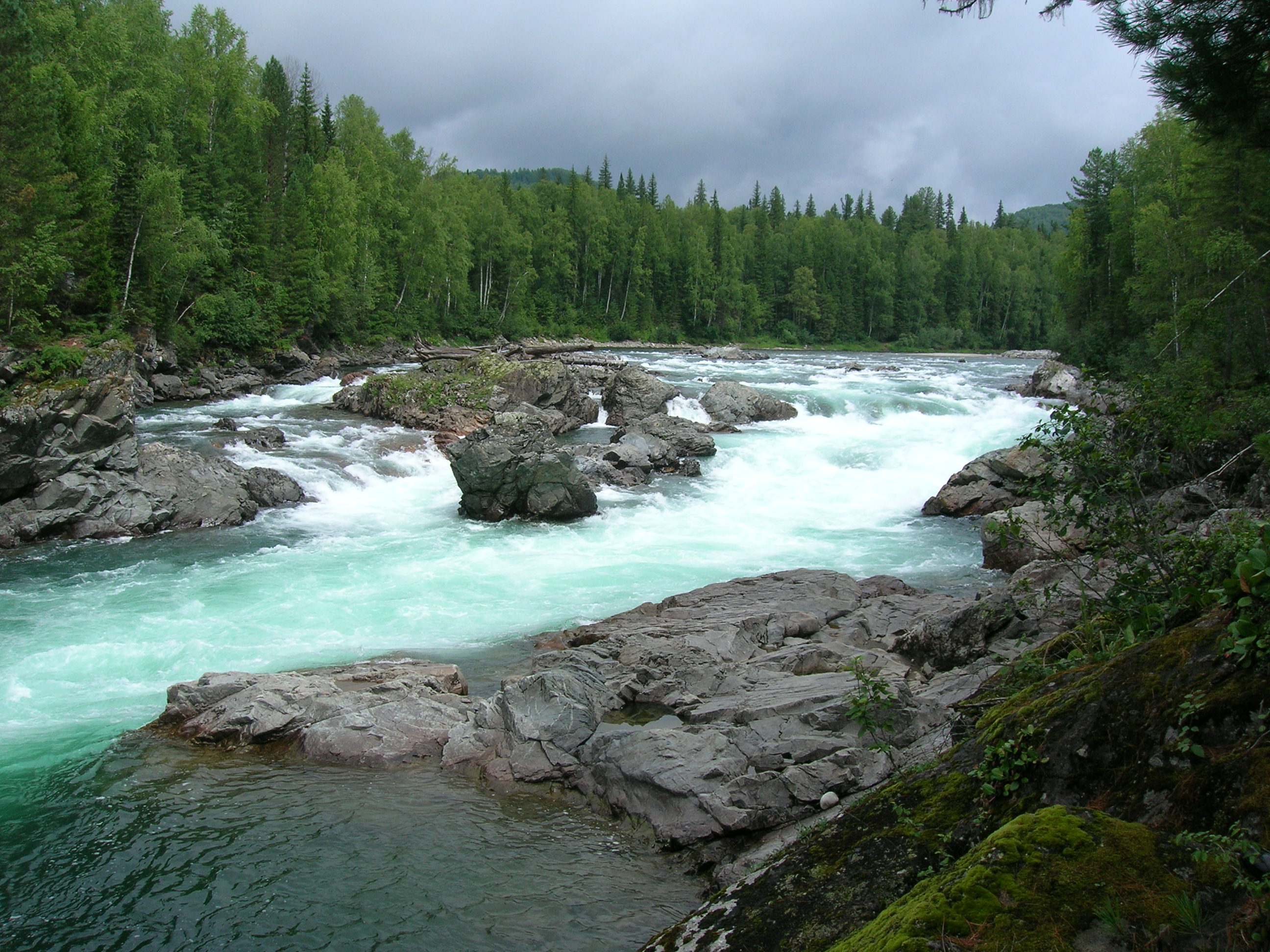 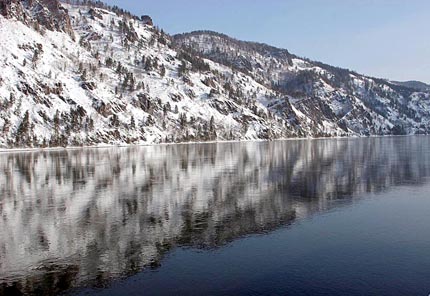 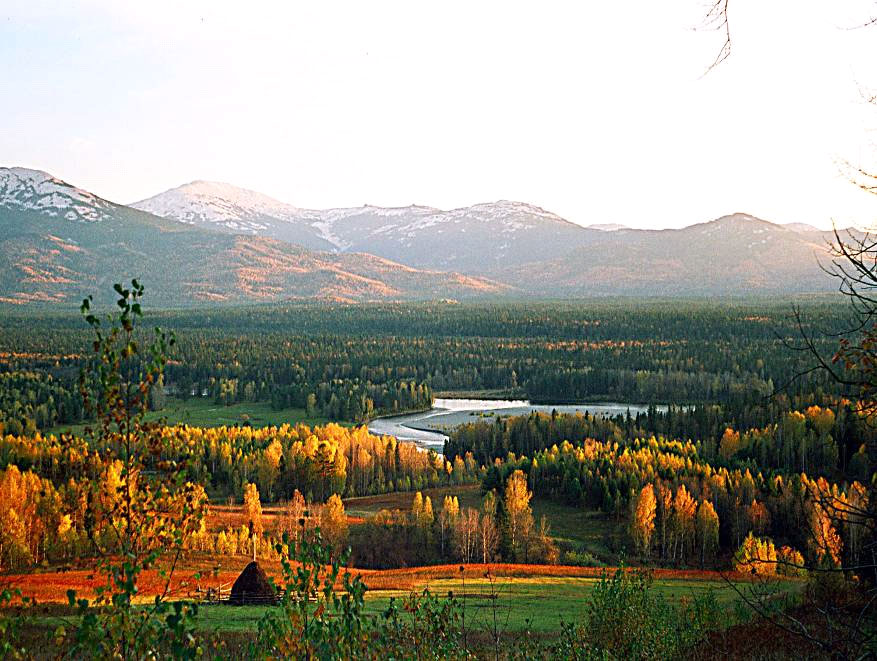 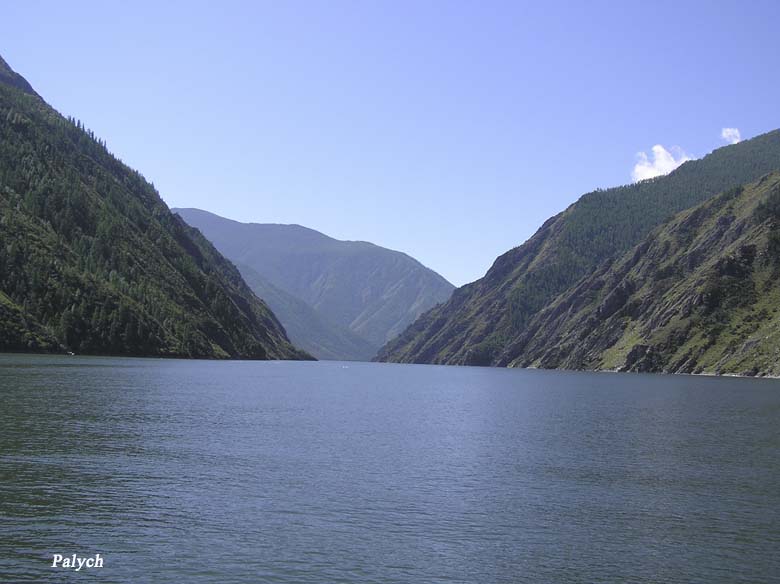 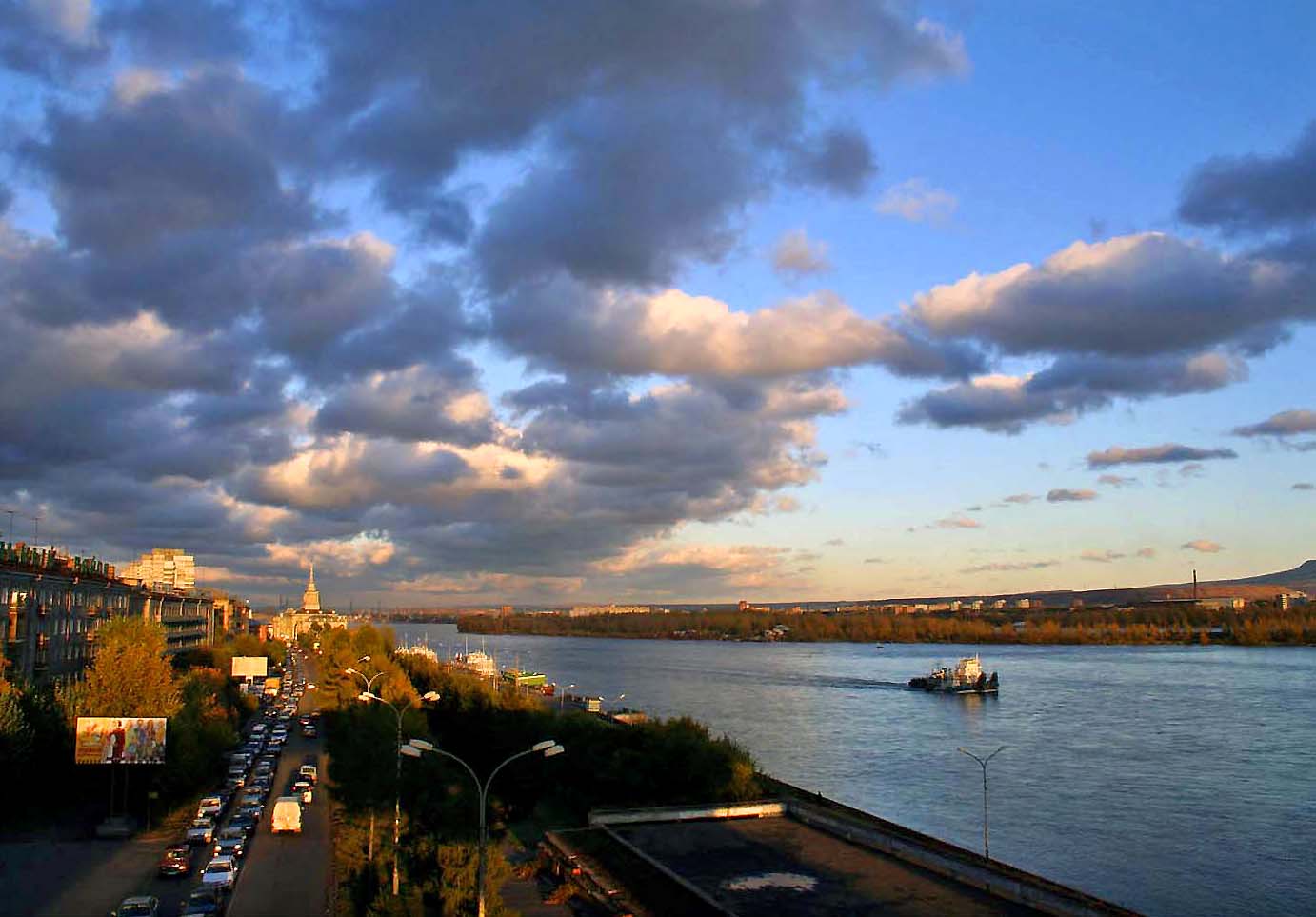 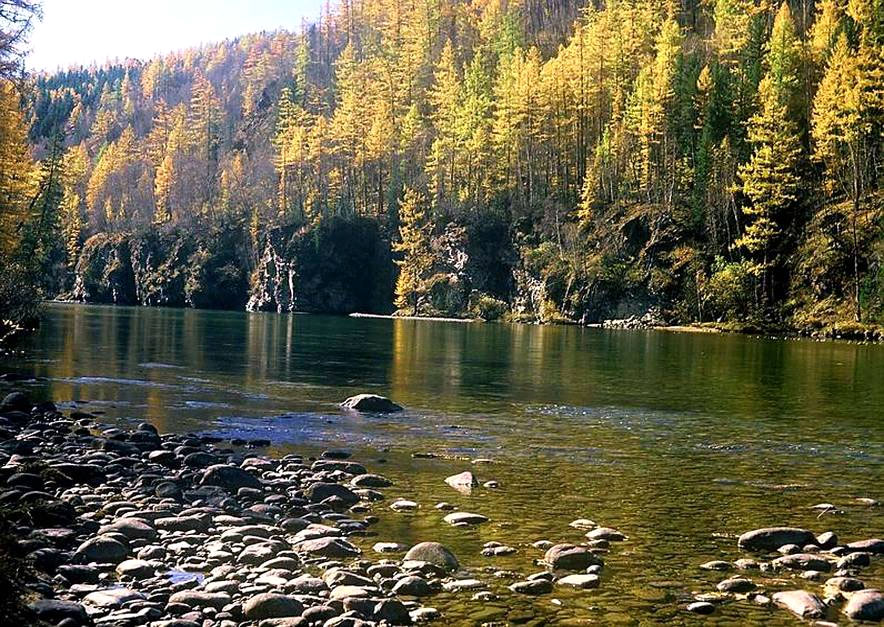 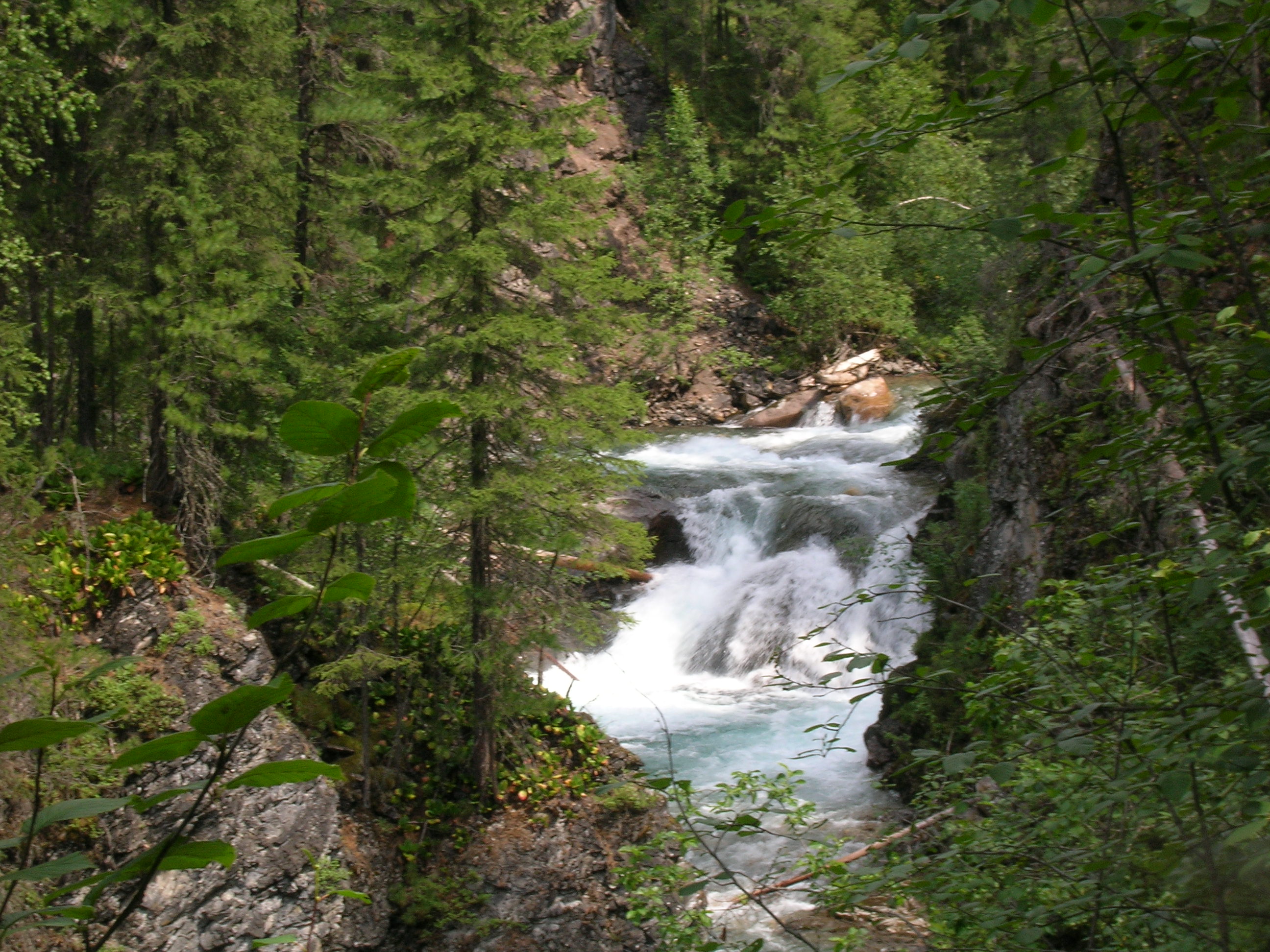 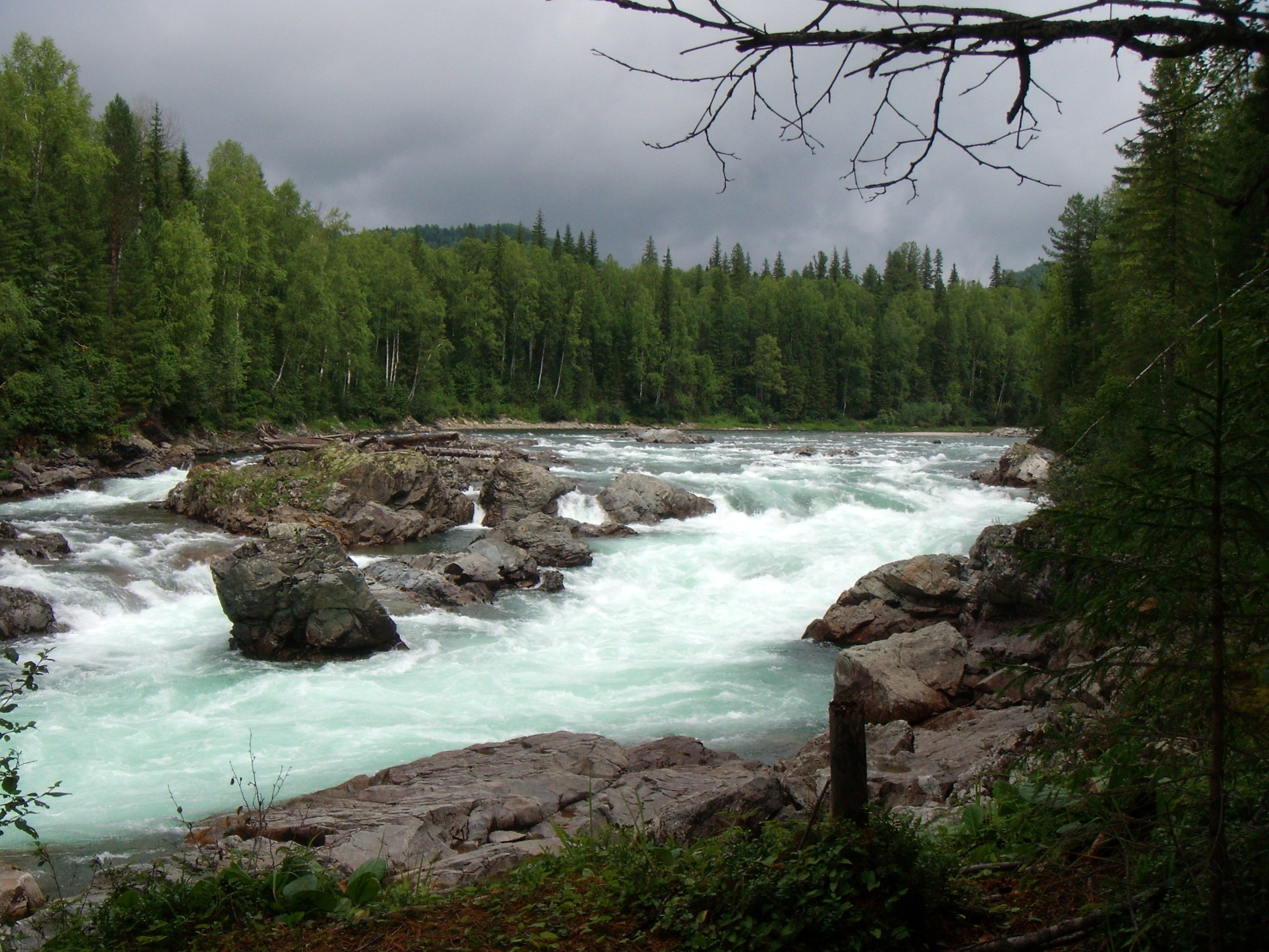 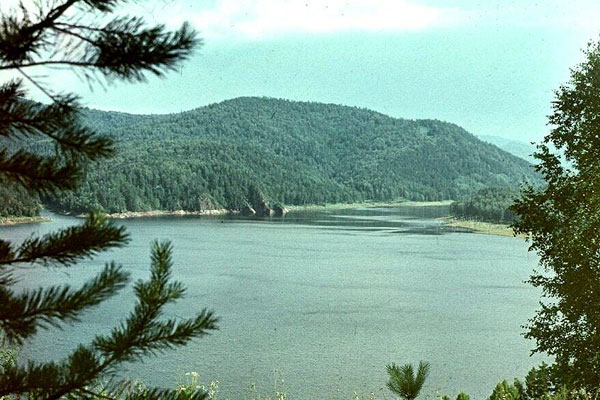 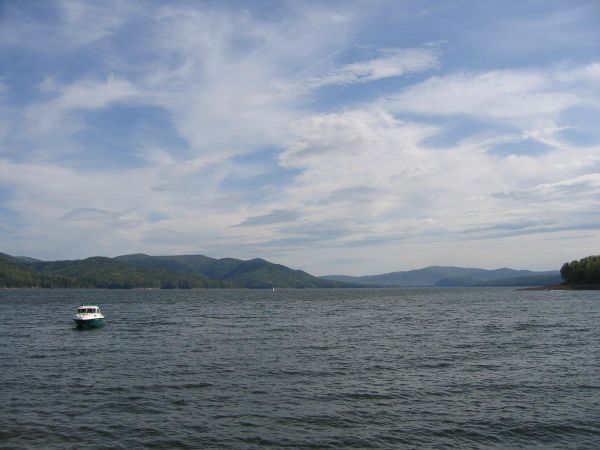 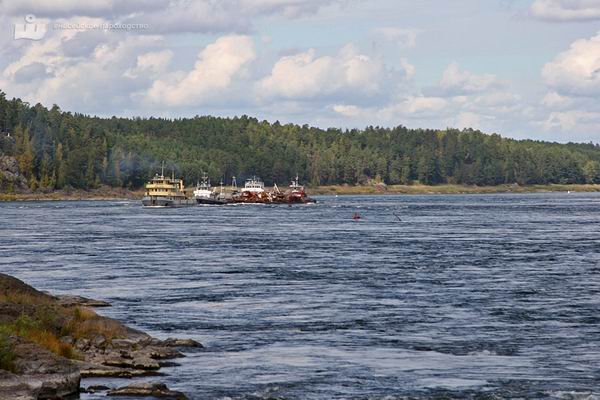 Енисей
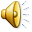 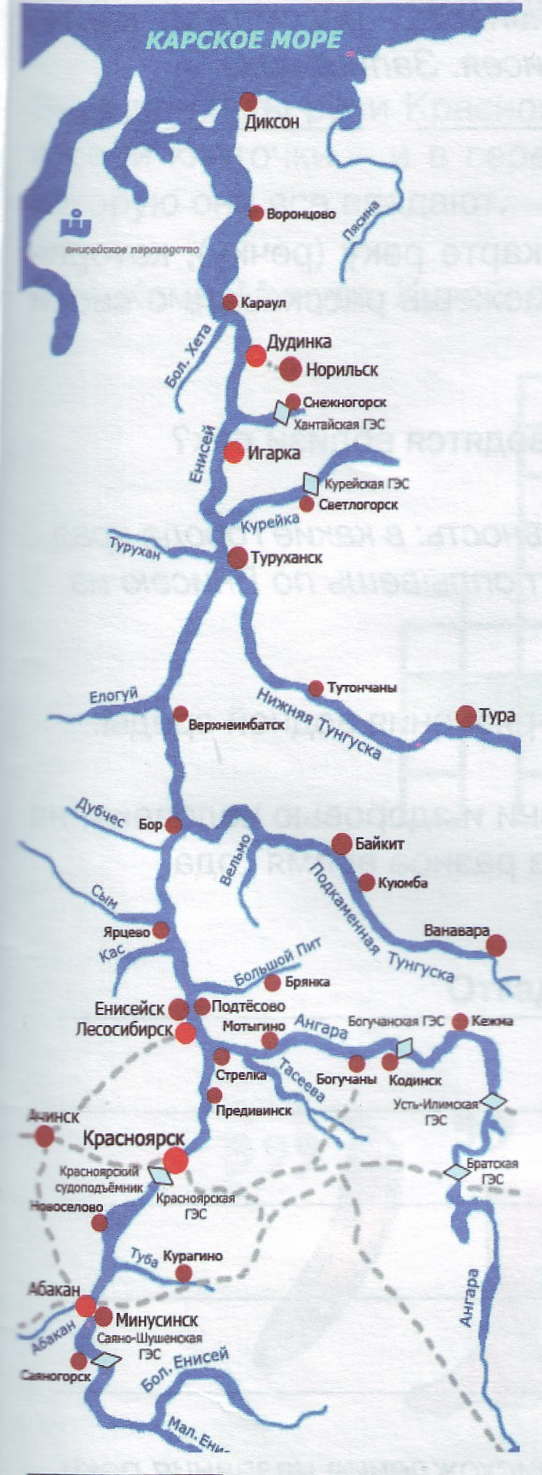 С юга на север 
по территории
 края
протекает одна
 из крупнейших рек мира – 

Енисей.
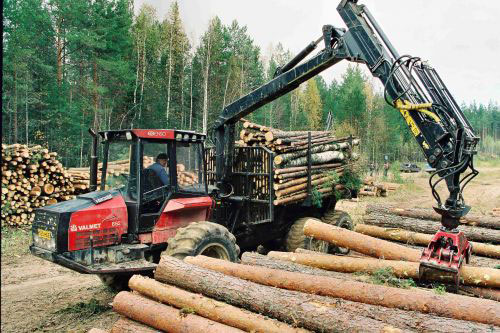 Лесные ресурсы
Площадь лесного фонда Красноярского края составляет (с учетом Таймырского (Долгано-Ненецкого) и Эвенкийского муниципальных районов) — 155 781,2 тыс. га (45,1 % от общей площади лесного массива СФО). Общий запас древесины основных лесообразующих пород —11 120,22 млн м3 (36,4 % запасов в СФО, 13,6 % общероссийских запасов древесины). 
Леса покрывают 65,9 % территории края. Леса края на 85,7 % состоят из хвойных пород, 34,5 % приходится на лиственницу, 18,2 % — сосна, 16,9 % — кедр, 10,7 % — береза, 8,8 % — пихта, 7,3 % — ель, 3,6 % относится к прочим древесным породам.
Минерально-сырьевые ресурсы
В крае сосредоточено более 95 % российских запасов никеля и платиноидов России, 71 % меди, 50 % кобальта, 28 % алюминия.        Запасы свинца от общероссийских составляют 42 %, золота — 20 %, серебра — 6 %, сосредоточено около 70 % российских запасов угля, т. е. примерно 20 % мировых запасов.      По разведанным запасам золота Красноярский край занимает второе место в России. Основной объем золотодобычи в крае (87 %) обеспечивают три компании: ЗАО «ЗДК «Полюс», ООО «Соврудник», ЗАО «Васильевский рудник».           Норильский рудный район является уникальным в отношении медно-никелевого с платиноидами оруденения. На его сырьевой базе создан горно-металлургический комплекс — ЗАО «Горно-металлургическая компания «Норильский никель» — крупнейший в мире производитель никеля и металлов платиновой группы.
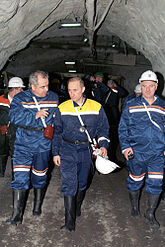 Минерально-сырьевые ресурсы
В крае сосредоточено более 95 % российских запасов никеля и платиноидов России, 71 % меди, 50 % кобальта, 28 % алюминия.        Запасы свинца от общероссийских составляют 42 %, золота — 20 %, серебра — 6 %, сосредоточено около 70 % российских запасов угля, т. е. примерно 20 % мировых запасов.      По разведанным запасам золота Красноярский край занимает второе место в России. Основной объем золотодобычи в крае (87 %) обеспечивают три компании: ЗАО «ЗДК «Полюс», ООО «Соврудник», ЗАО «Васильевский рудник».           Норильский рудный район является уникальным в отношении медно-никелевого с платиноидами оруденения. На его сырьевой базе создан горно-металлургический комплекс — ЗАО «Горно-металлургическая компания «Норильский никель» — крупнейший в мире производитель никеля и металлов платиновой группы.
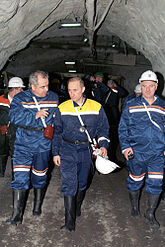 Водные ресурсы
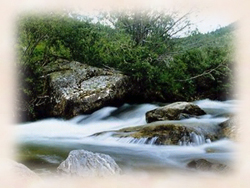 По территории края с юга на север протекает р. Енисей. Общая численность озер с площадью зеркала 1 кв. км и более — 352, в южной части края сосредоточен комплекс озер, содержащих минеральные воды и лечебные грязи. Утвержденные эксплуатационные запасы поверхностных вод по состоянию на 01.01.2007 года составляют по краю 1 771,88 тыс. м. куб./сут.
Знаменитые люди Красноярского края
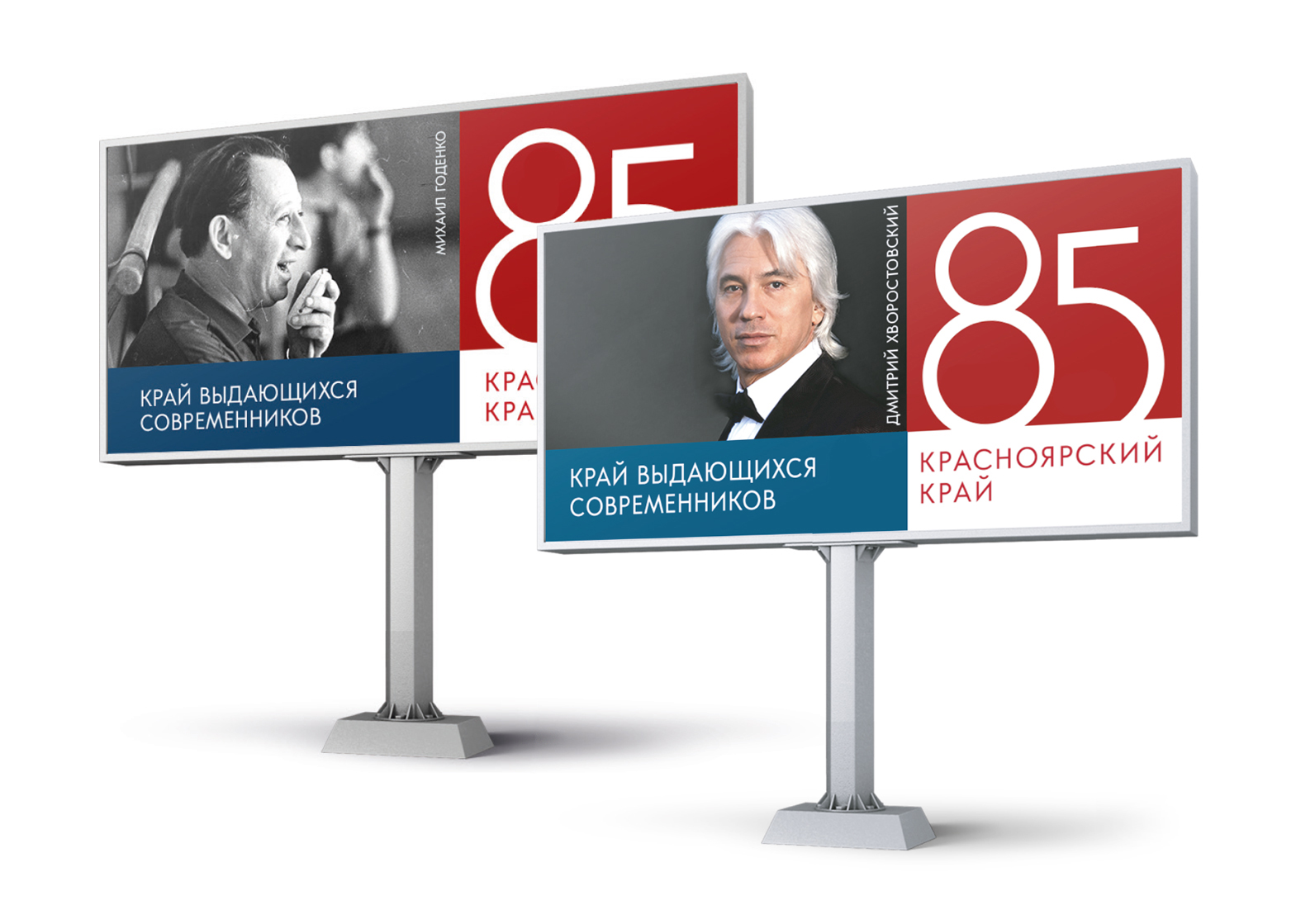 Астафьев Виктор Петрович
(1924 – 2001)
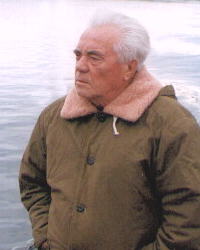 «Добротою близких сильно наше детство. А ещё тем бесконечно прекрасным ,что растворено вокруг – красотой родной земли , её рек, лесов, цветов и трав, птиц, рыб, зверей и зверушек, без гармонии с которыми не вырастает ни один деревенский мальчишка. У каждого из нас своя страна детства, свои радости и огорчения. 
     Так пусть огорчений будет меньше, пусть берегут ваше детство добрые люди!»
Василий Иванович Суриков(1848-1916)
Далеко за пределами края известен художник. Всеми своими корнями суриковское творчество уходит в Сибирь. 
Каждая его работа — историческое полотно или скромная акварель с видом родного города — это вечный поклон взрастившей его Родине.
В. И. Суриков. Боярыня Морозова
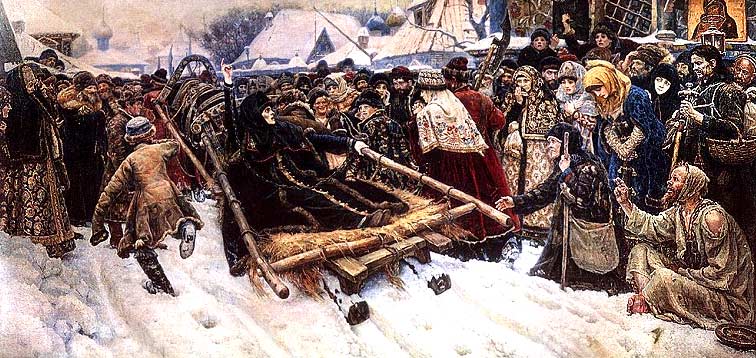 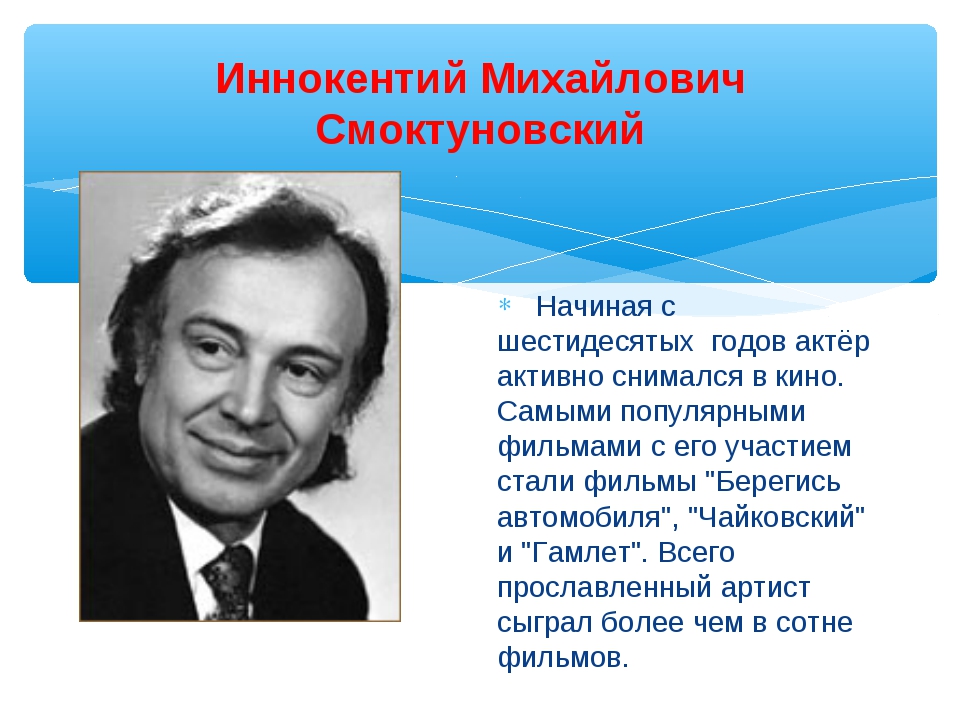 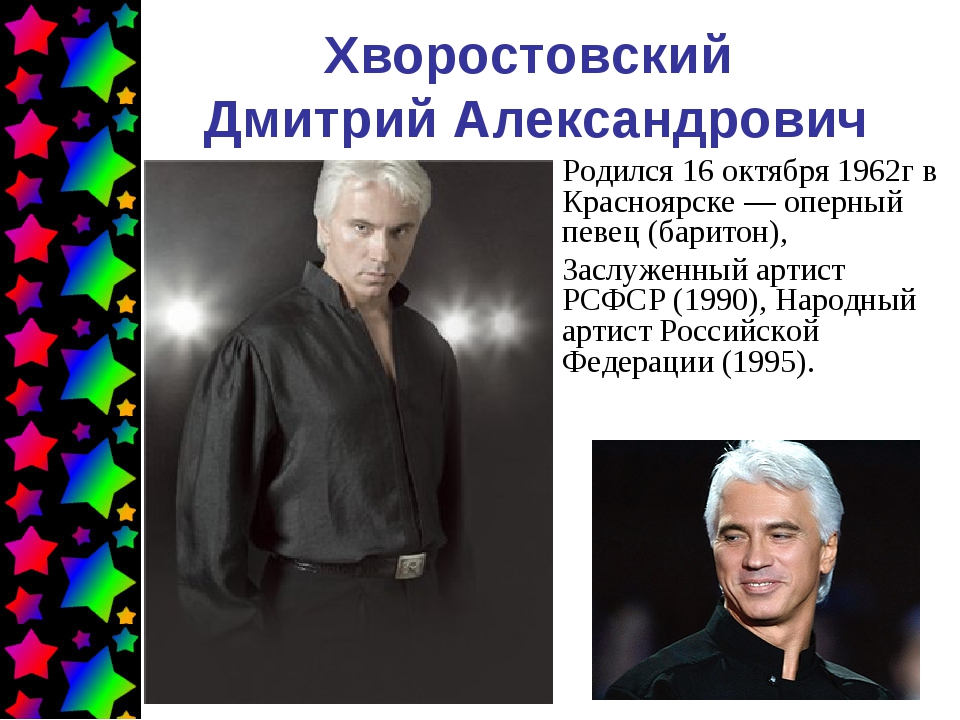 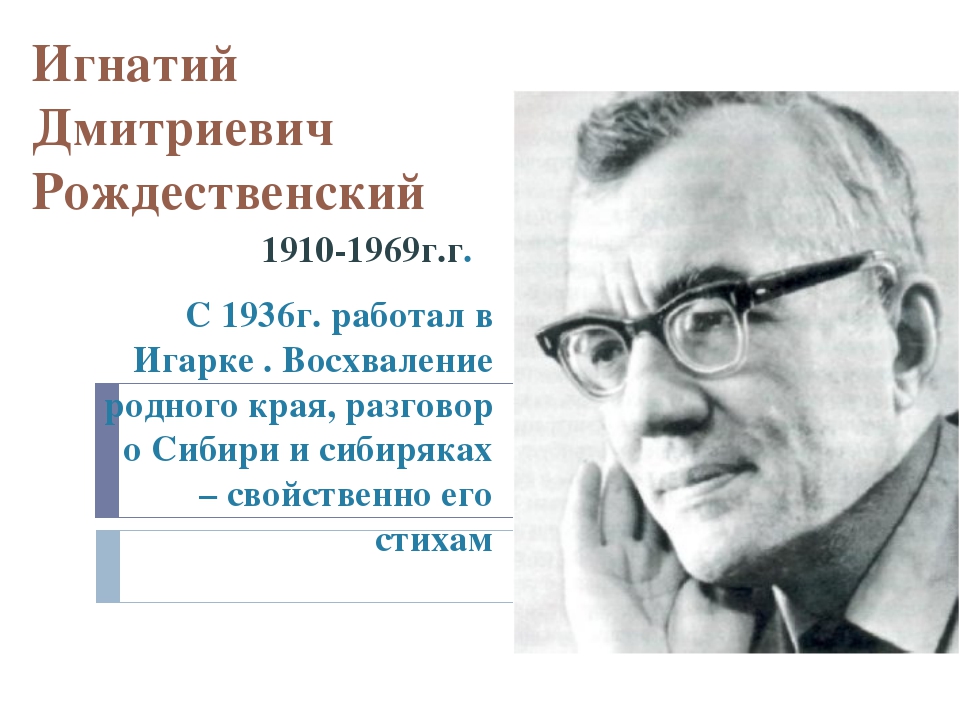 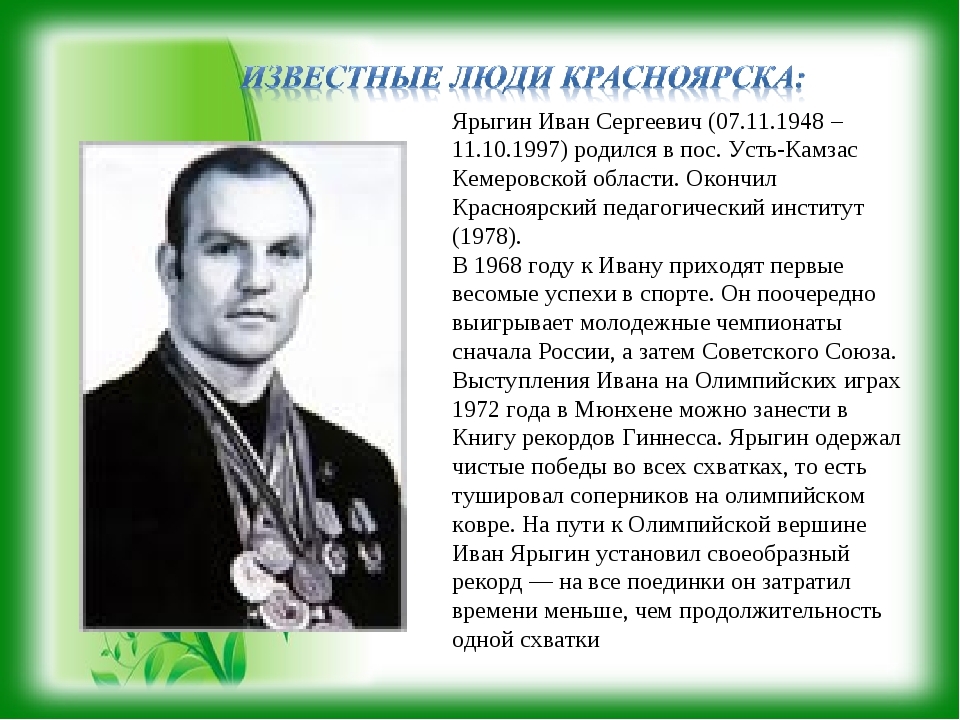 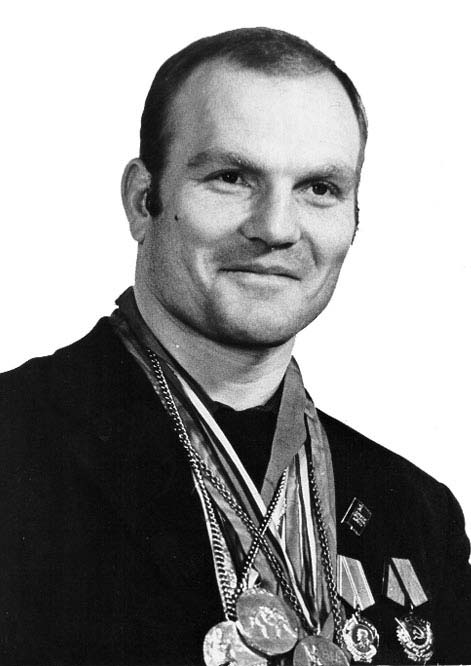 Итоги классного часа.Викторина.
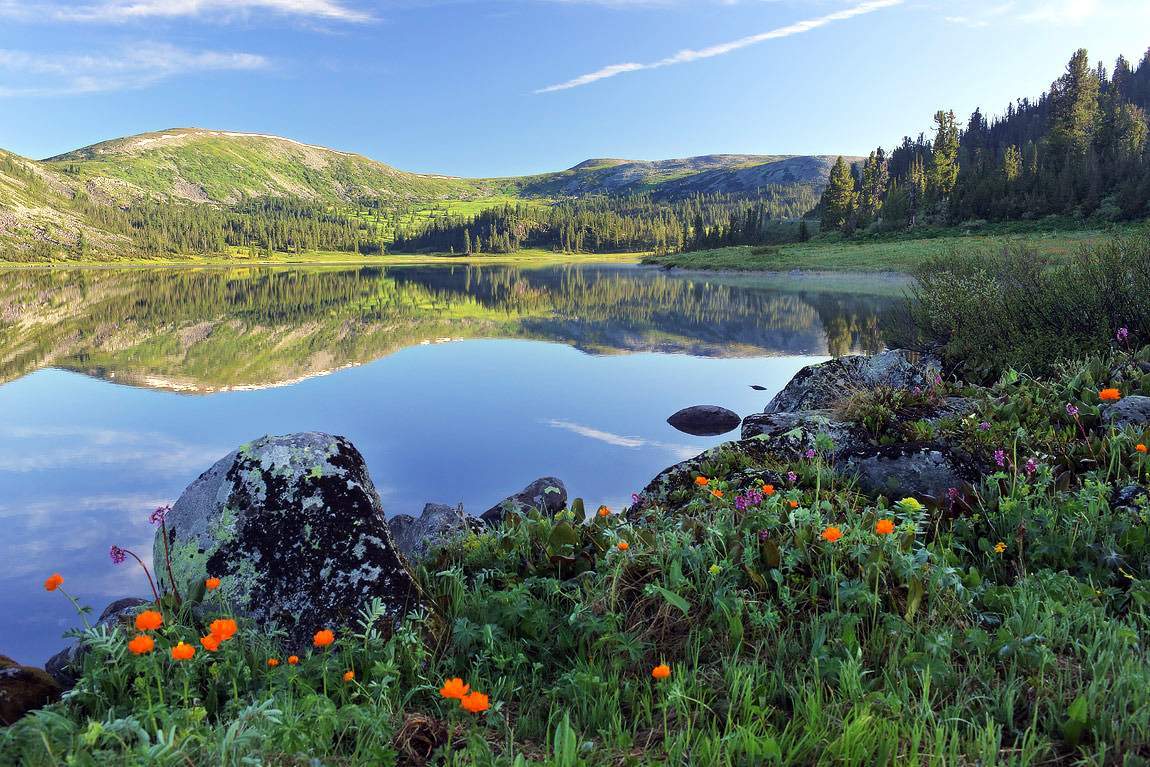 1934 год
1934 год – образование Красноярского края
3487 км
3487км – протяжённость с севера на юг
1200 км
1200 км – протяжённость с запада на восток
204000
204000 – рек
323000
323000 – озёр
2942000 человек
2942000 человек – численность населения края
1628 год
1628 год – основание города Красноярска
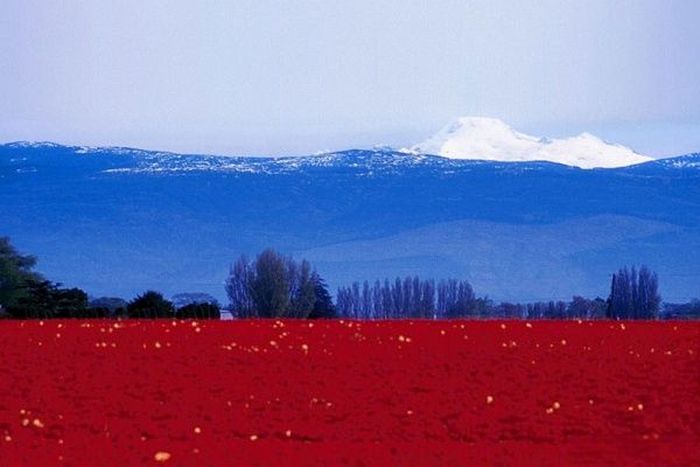 НАША РОДИНА - РОССИЯ